Elige de la parte de abajo el animal que la flecha este señalando su silueta
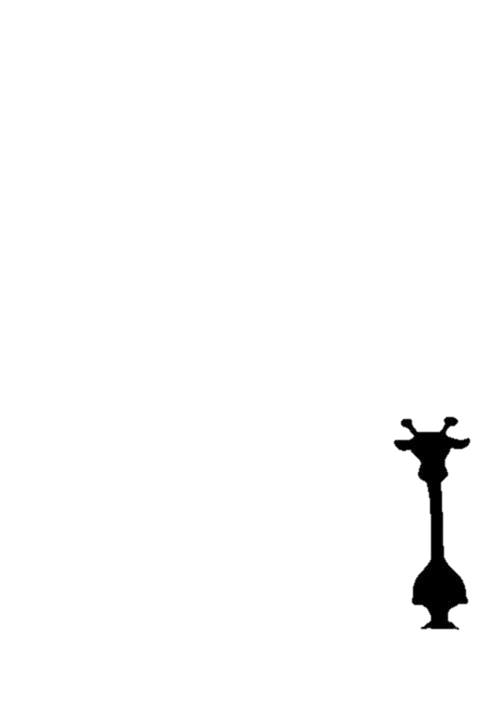 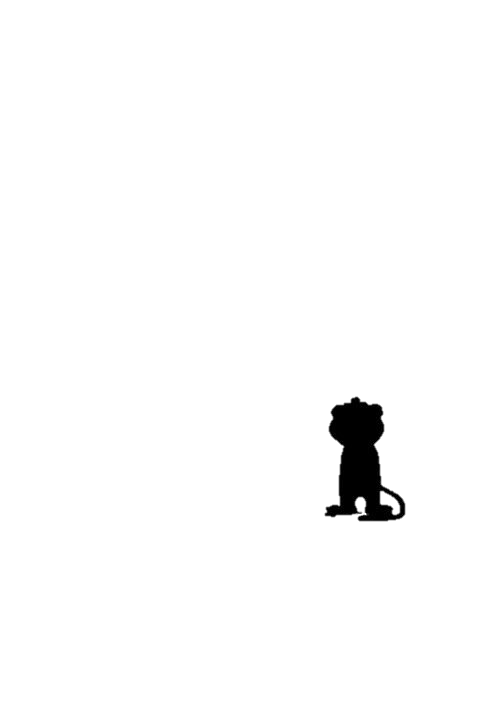 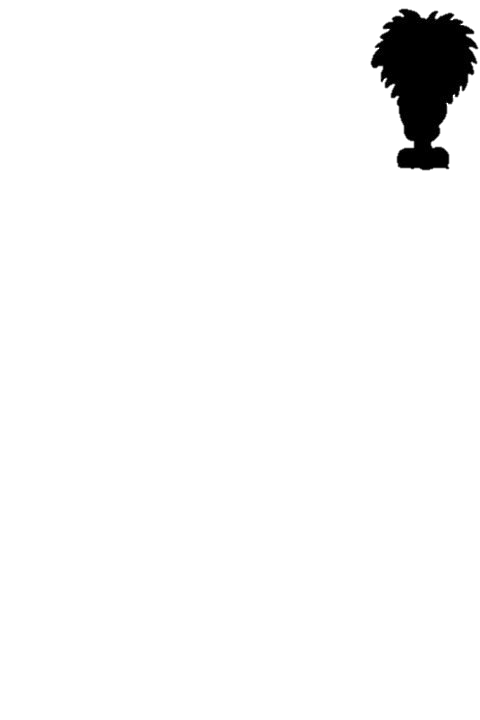 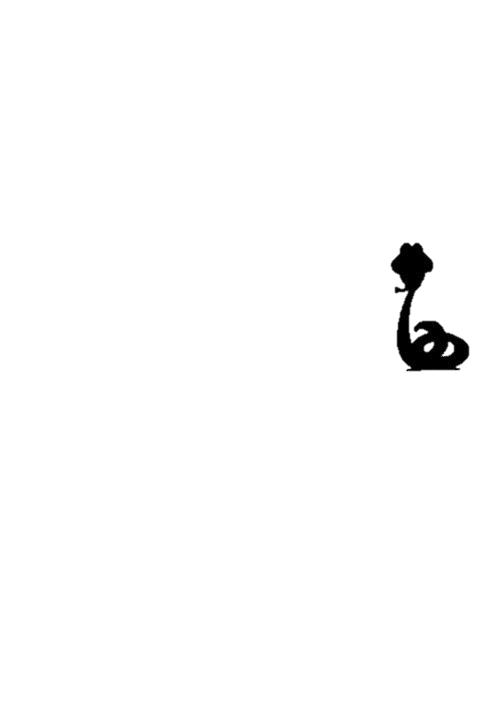 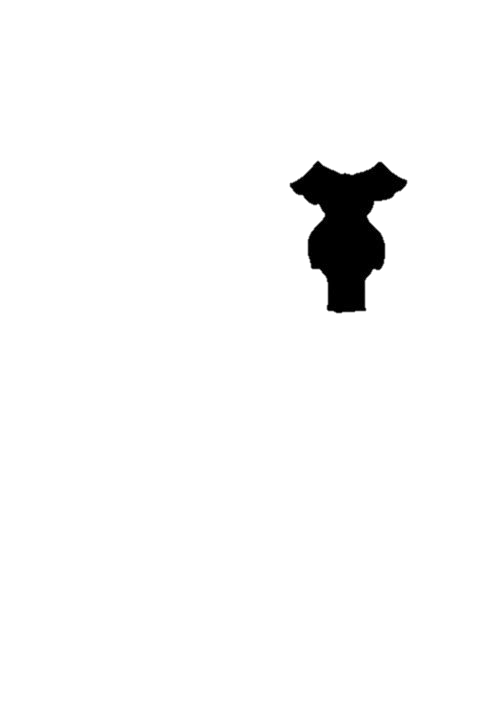 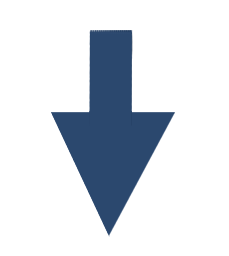 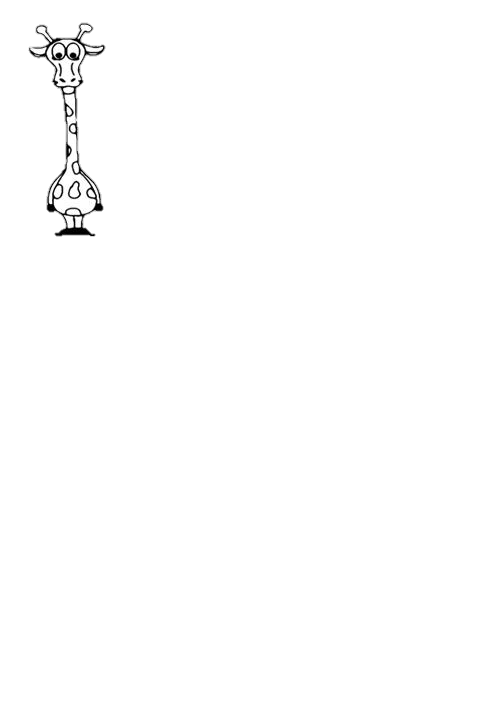 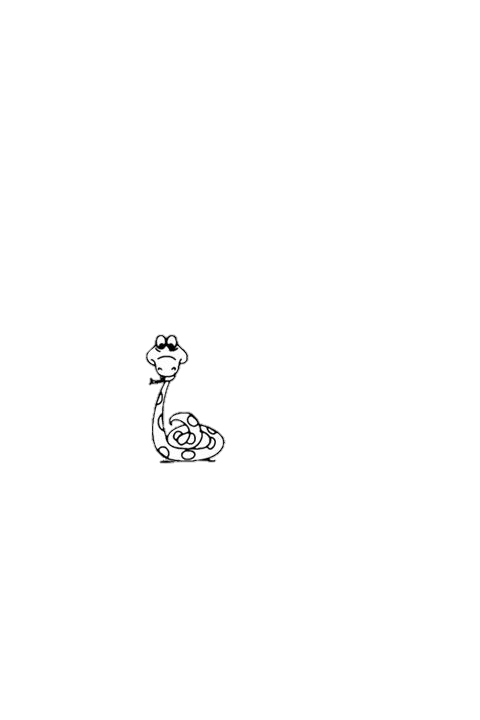 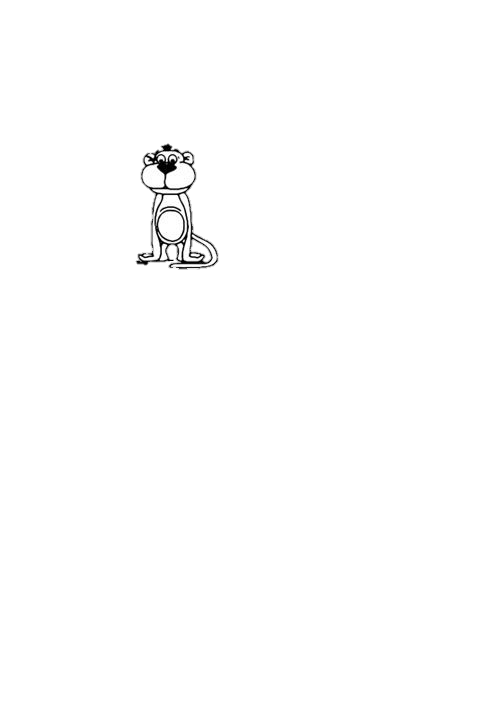 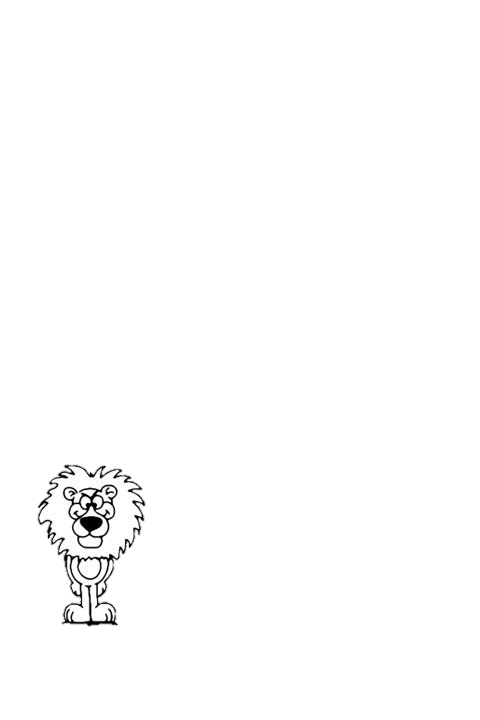 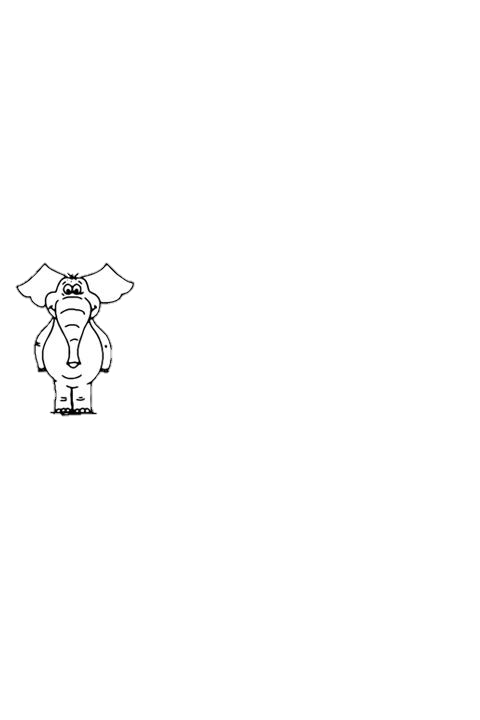 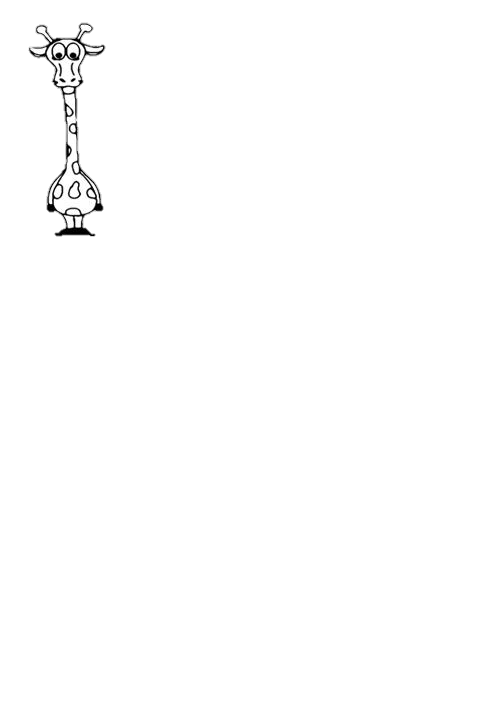 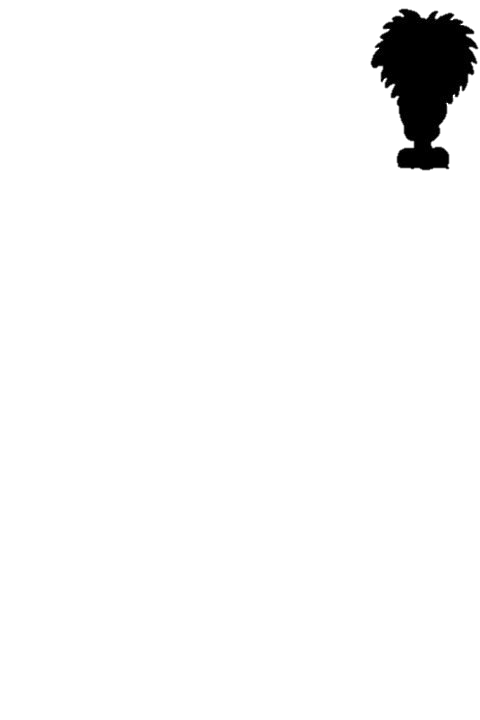 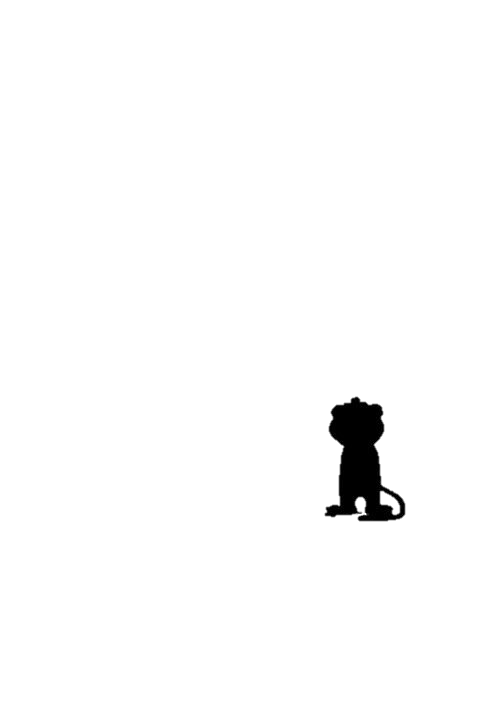 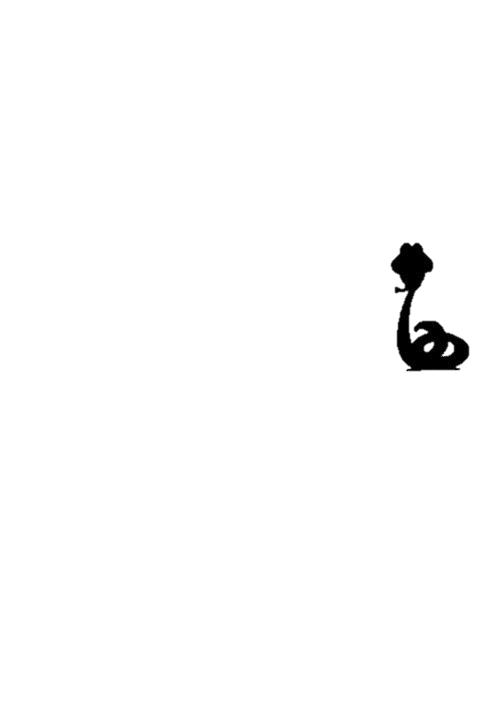 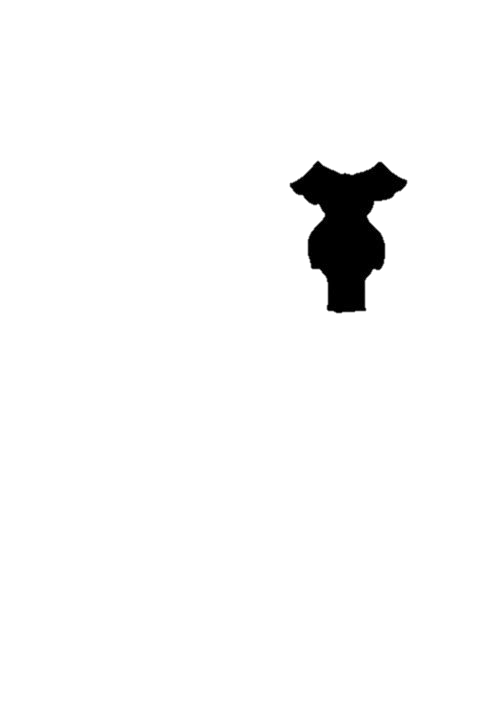 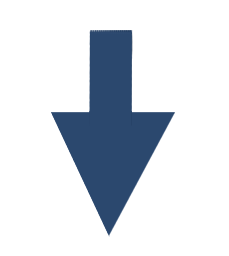 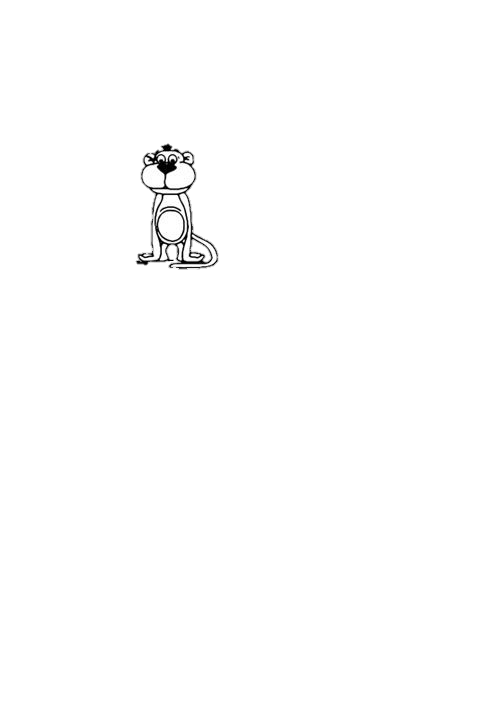 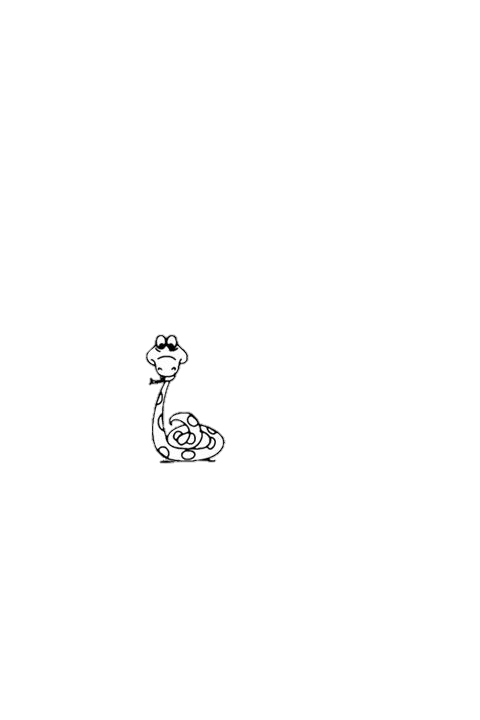 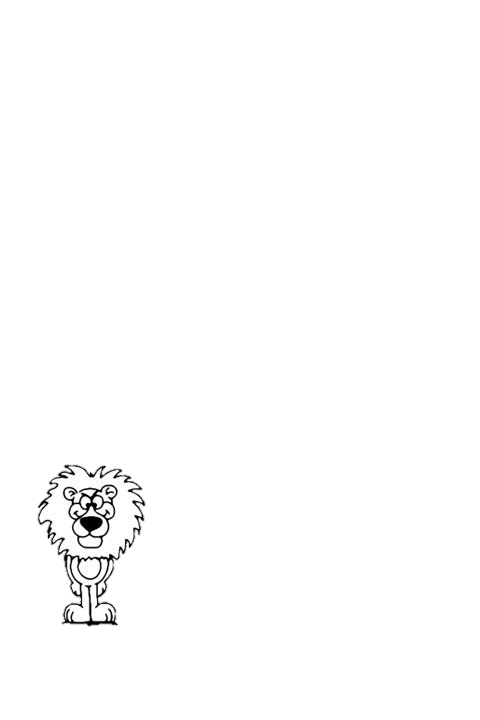 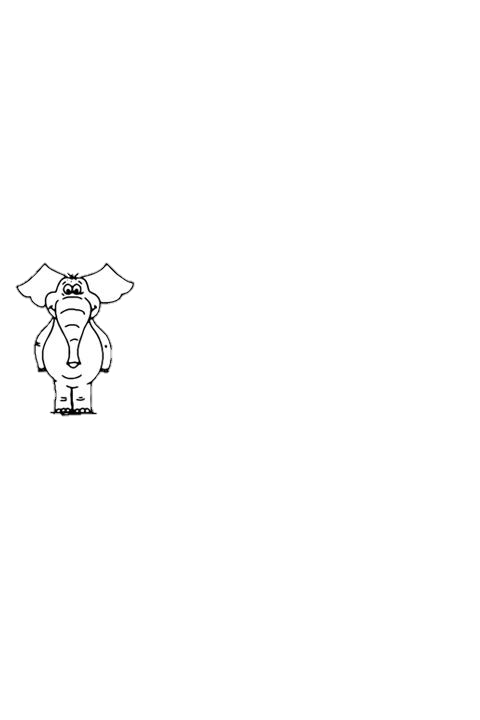 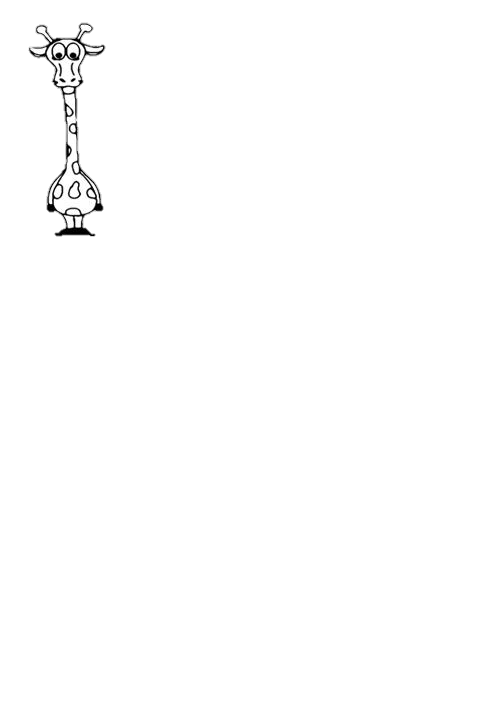 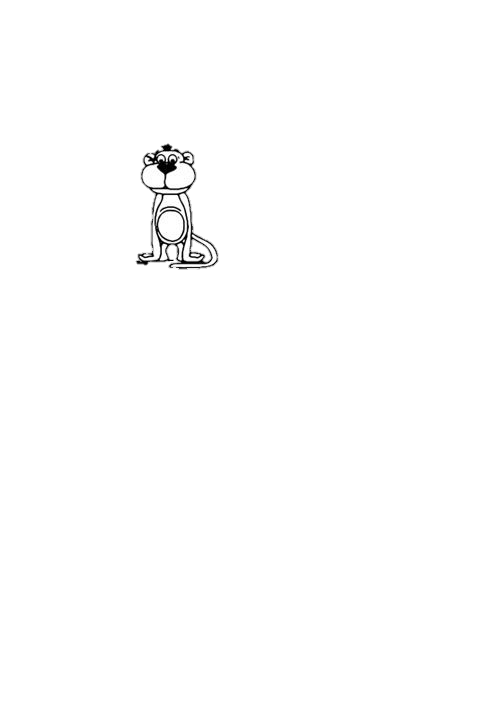 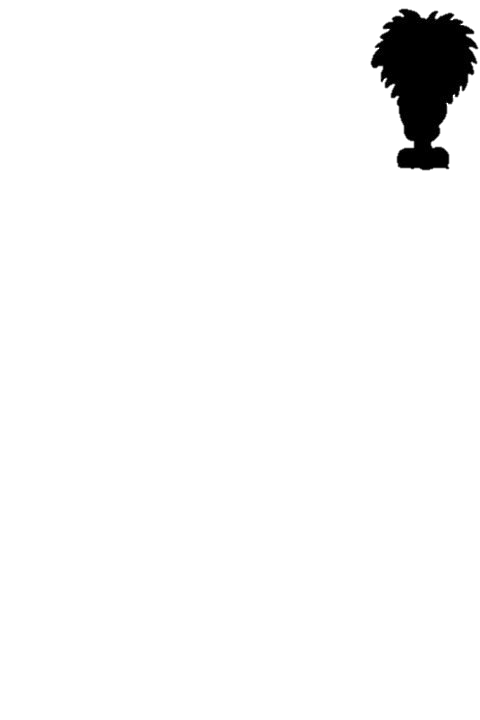 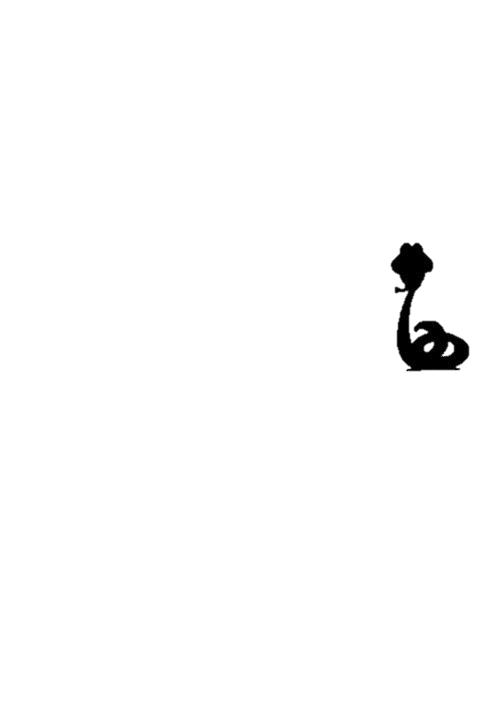 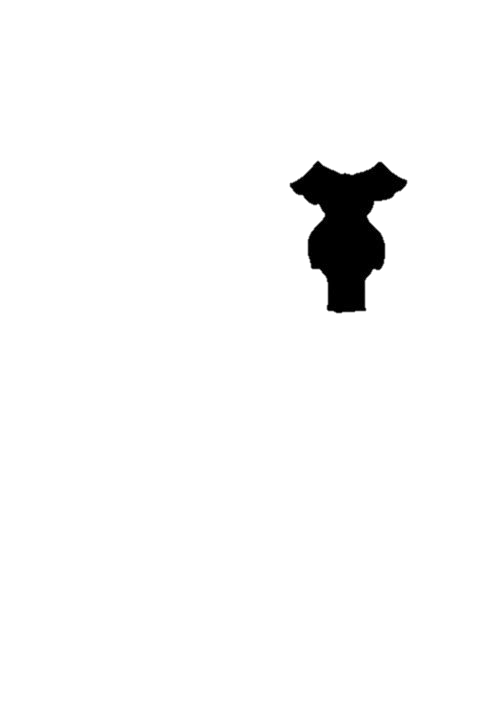 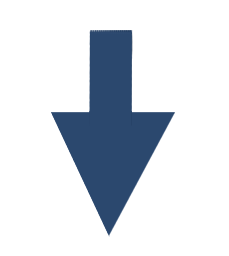 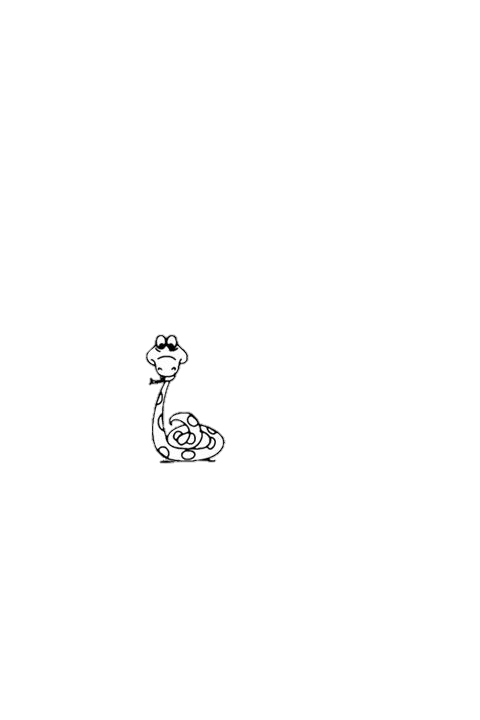 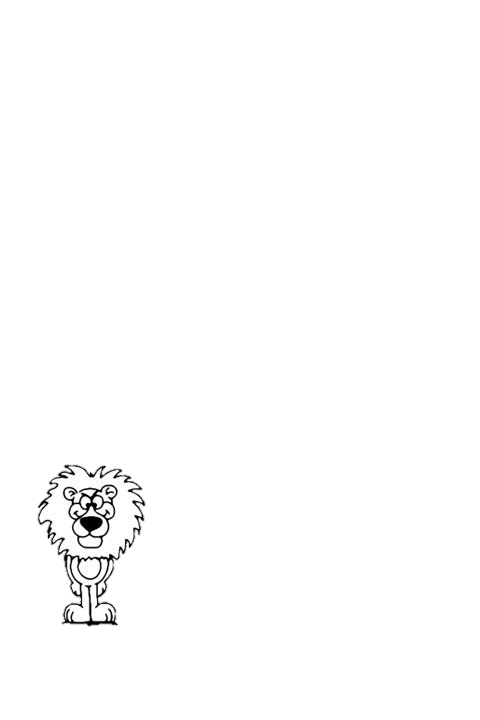 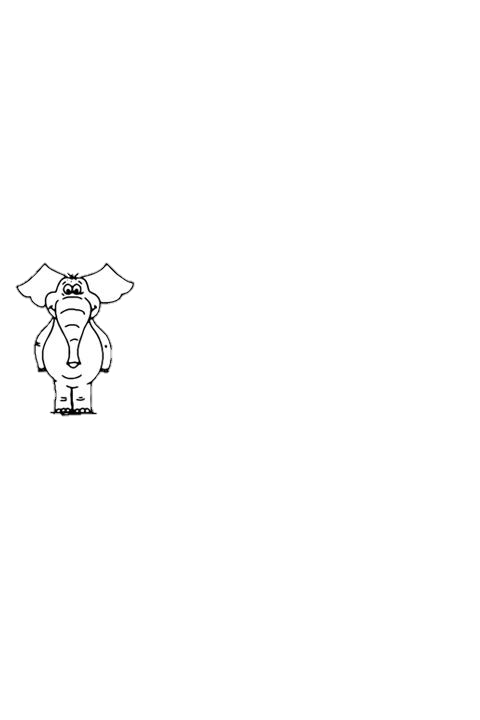 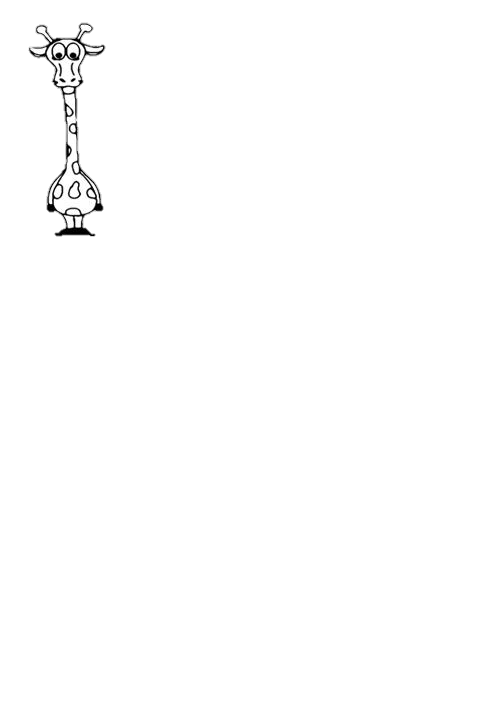 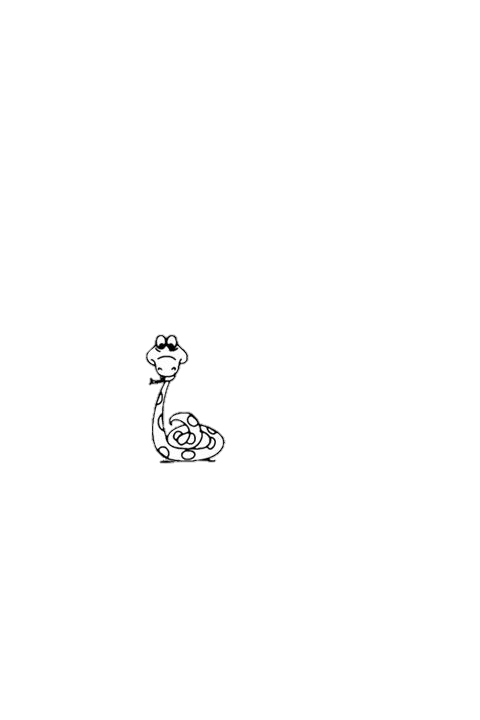 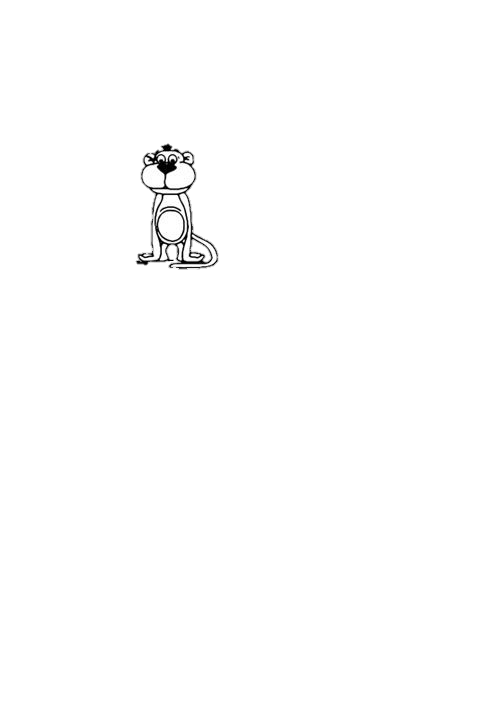 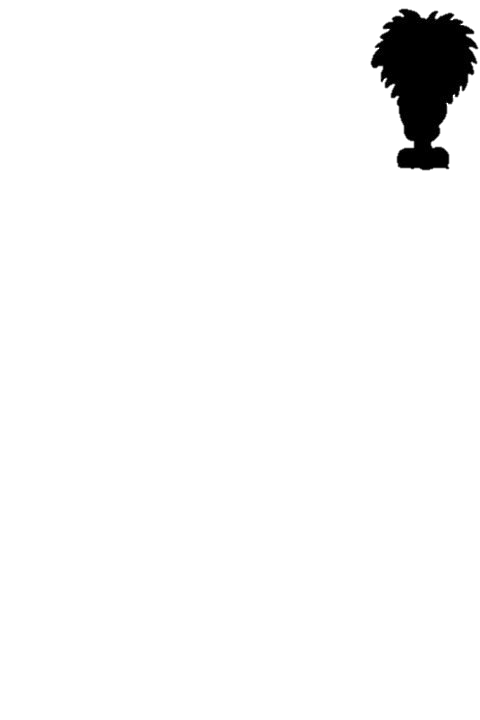 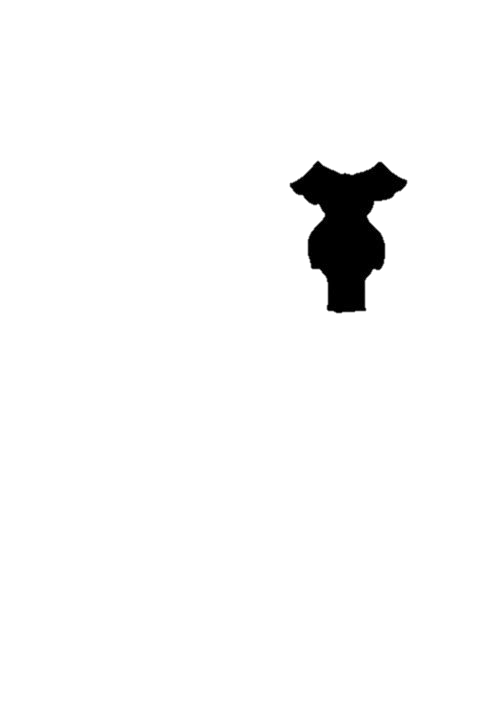 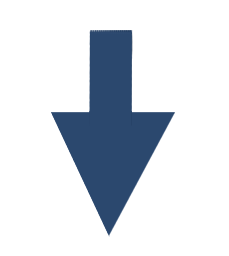 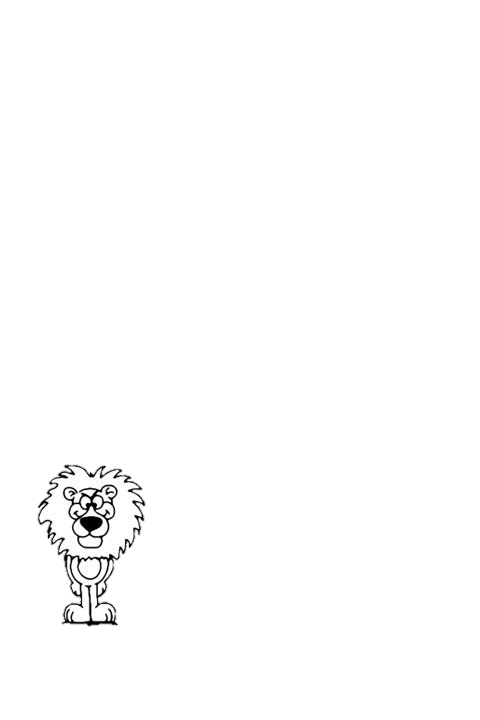 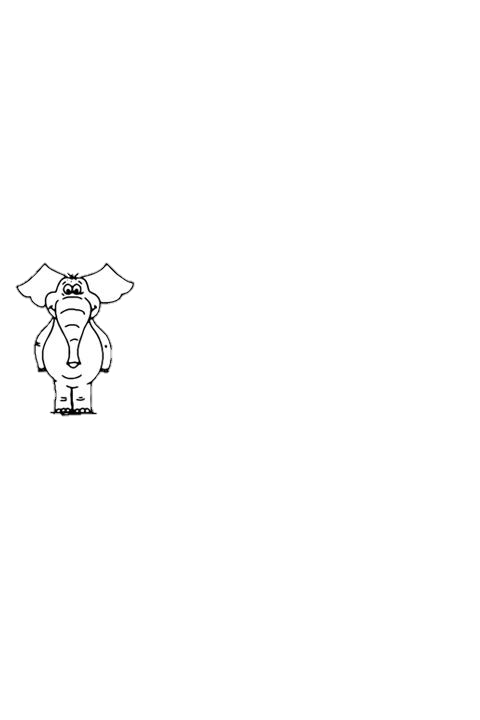 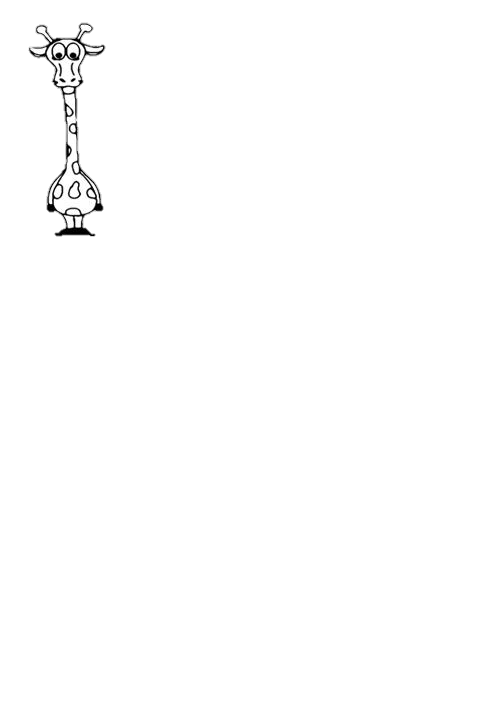 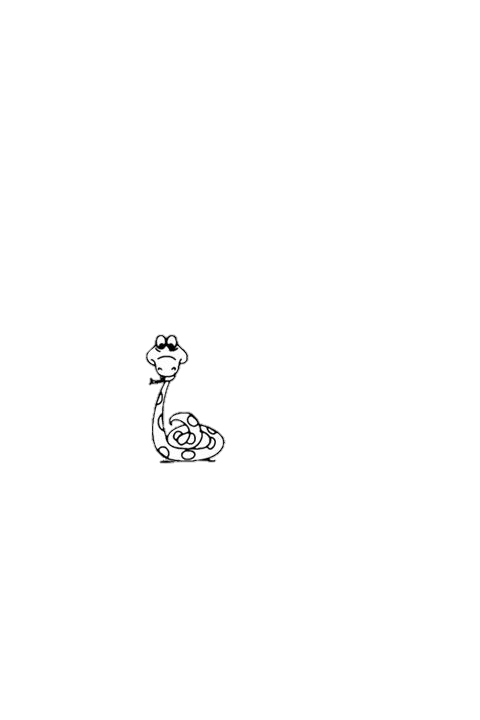 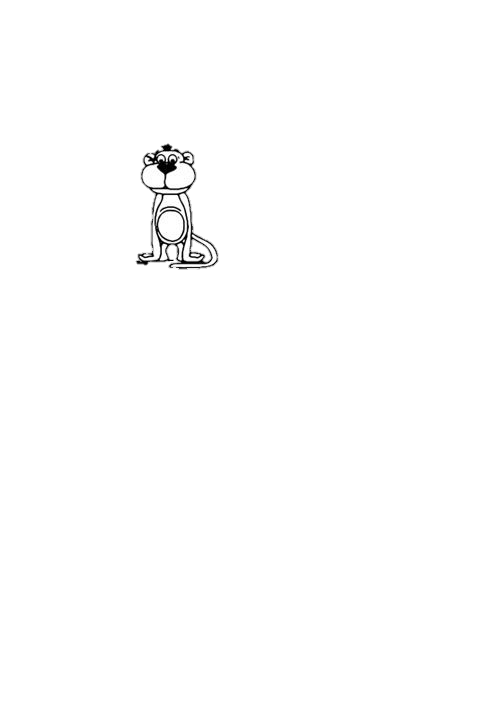 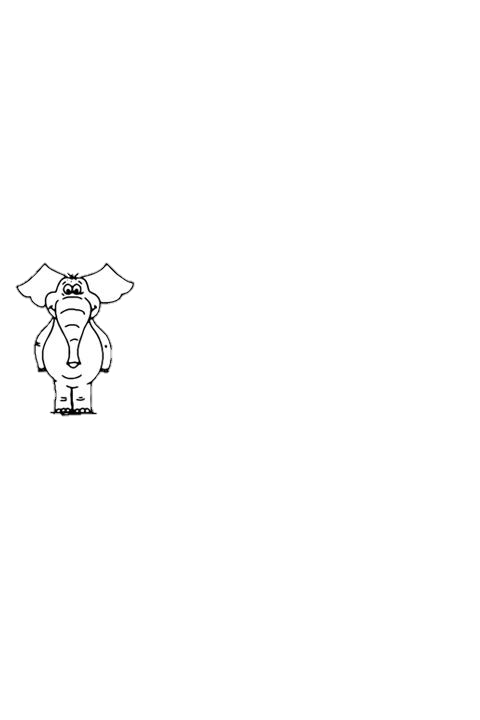 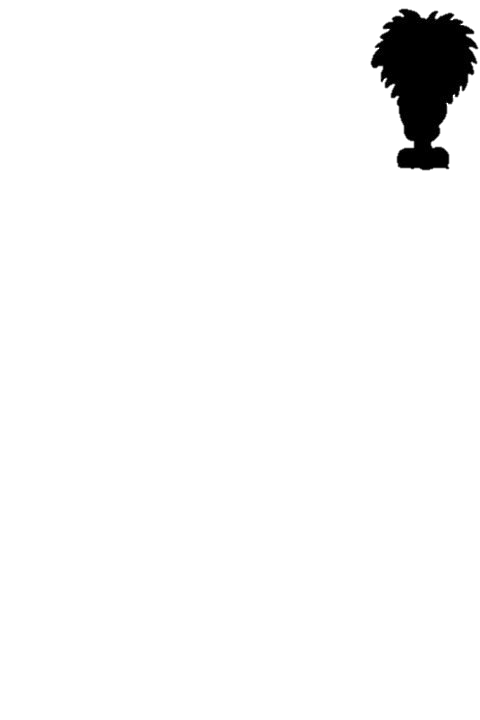 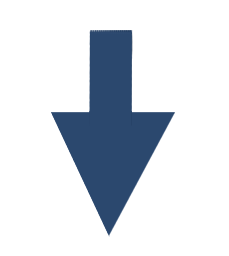 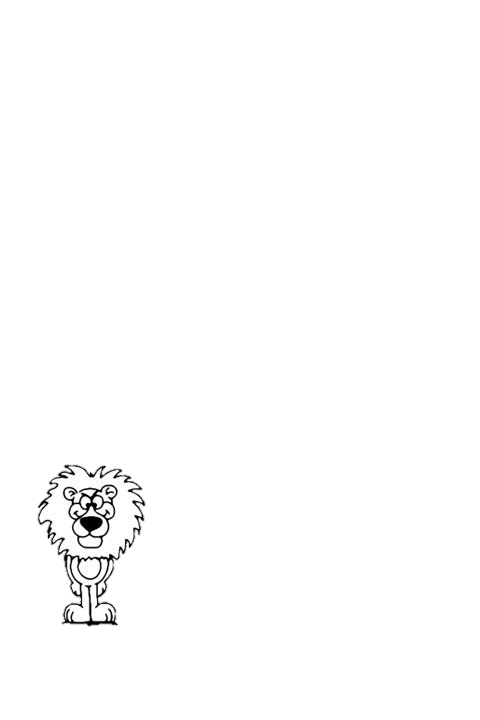 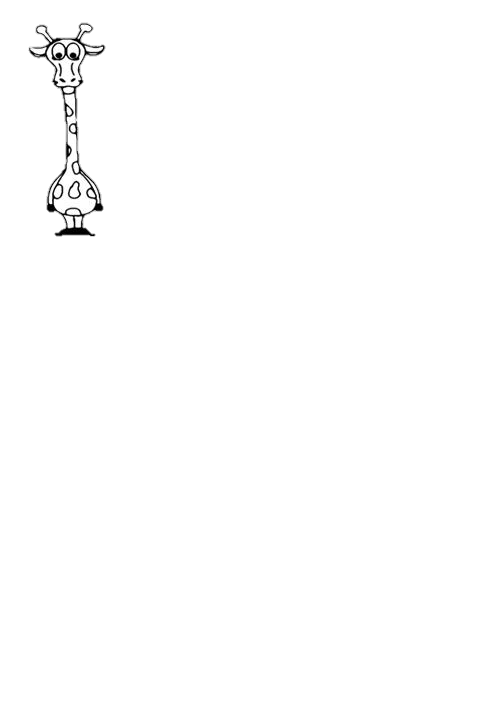 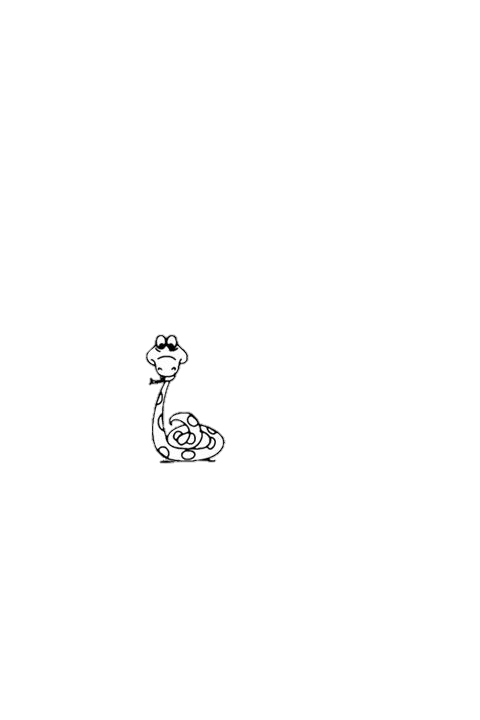 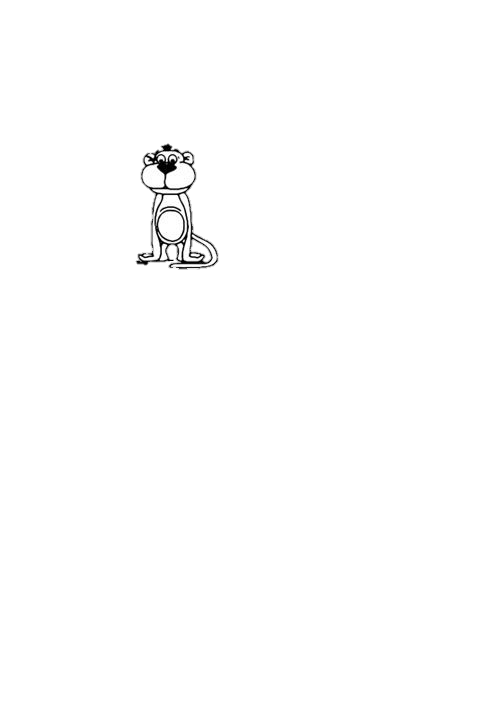 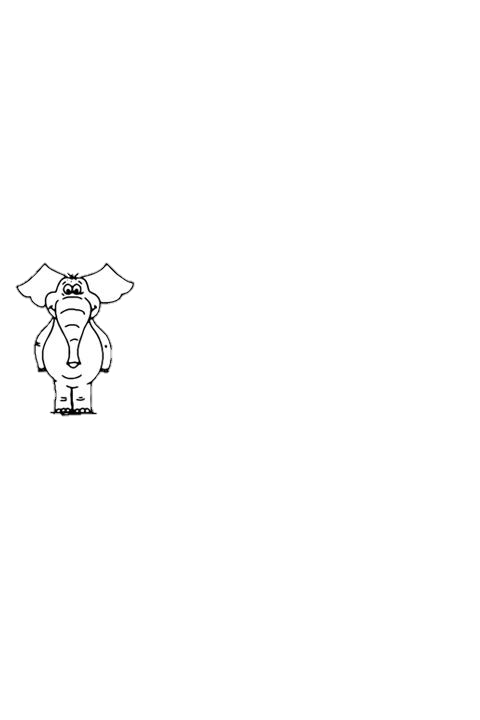 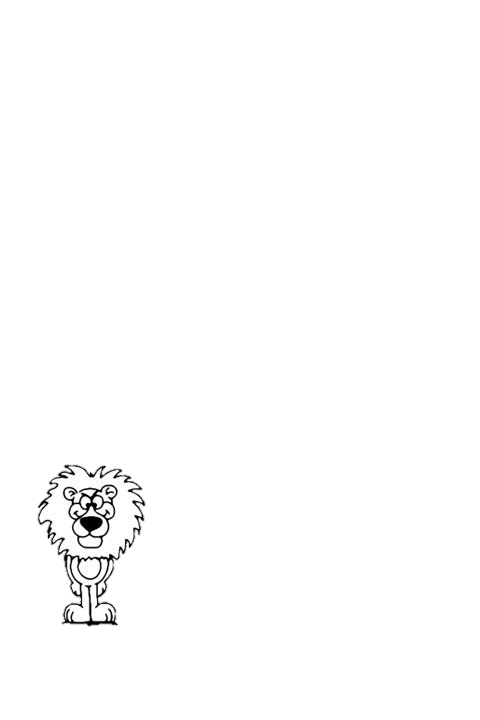 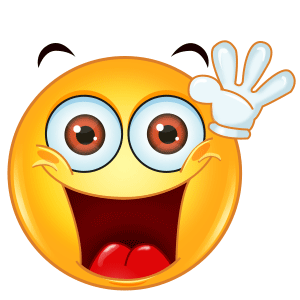 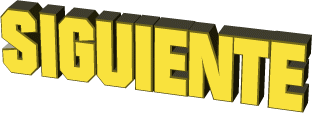 ¡ EXCELENTE !
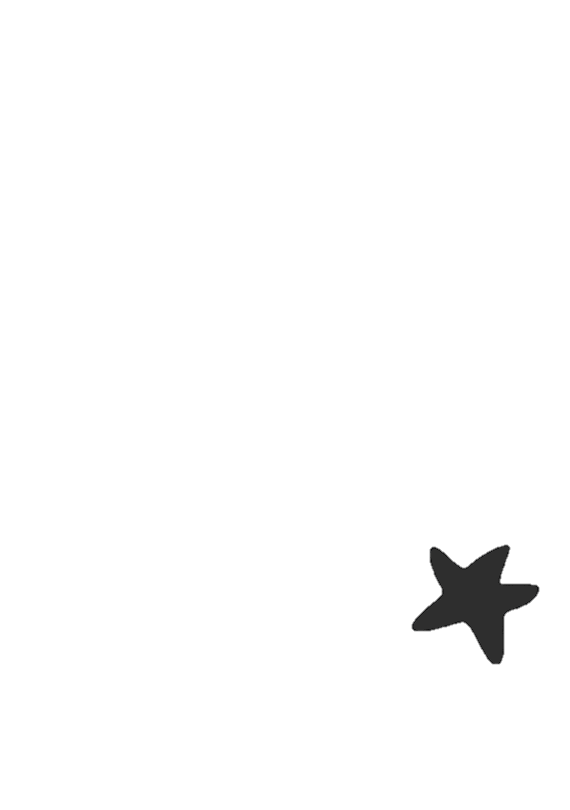 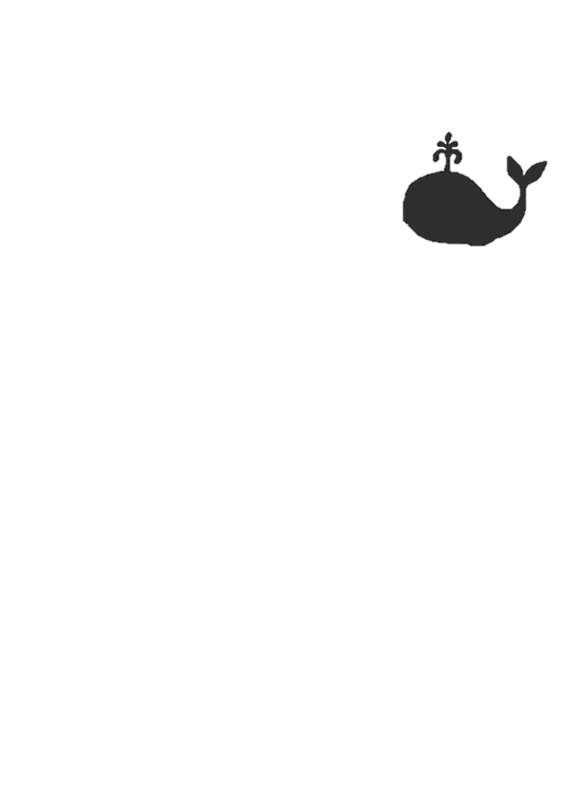 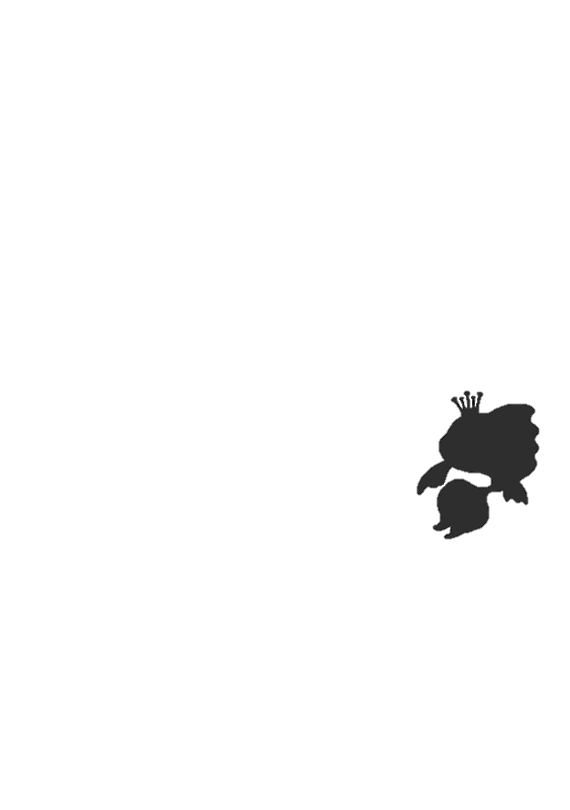 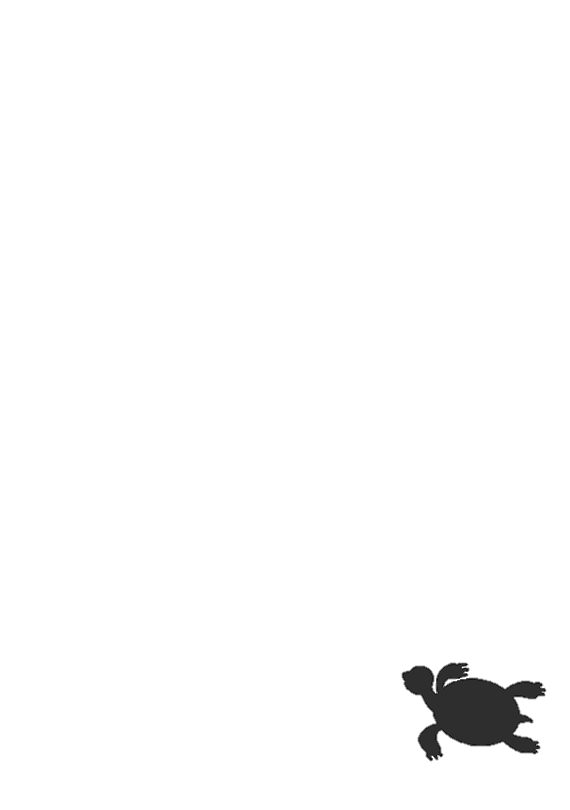 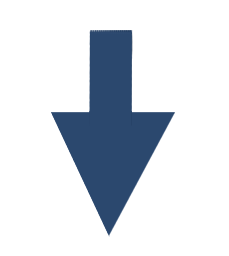 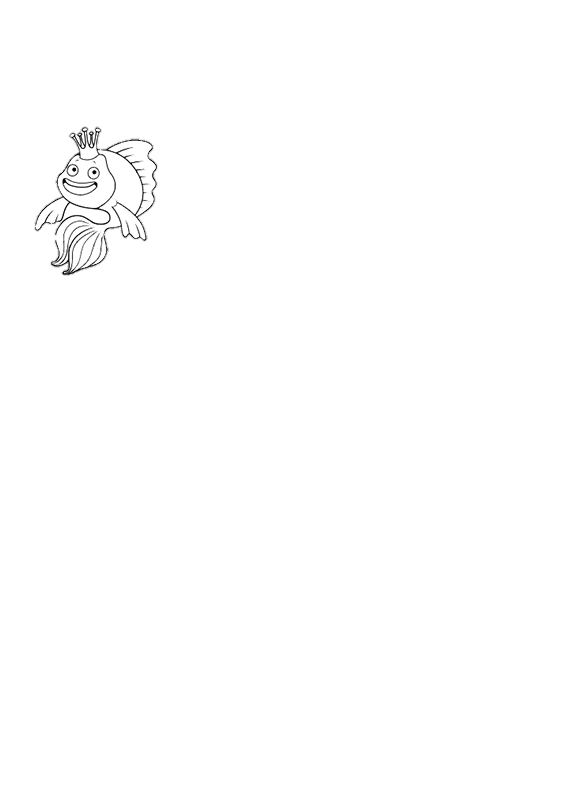 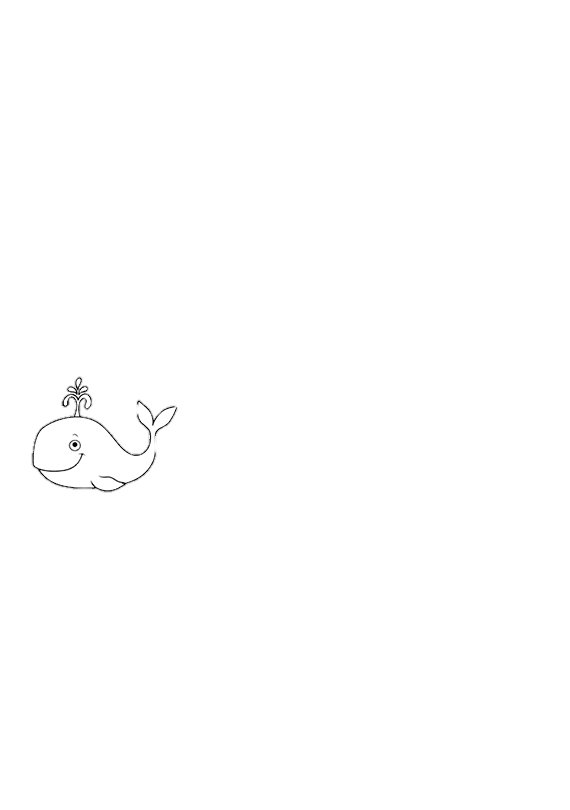 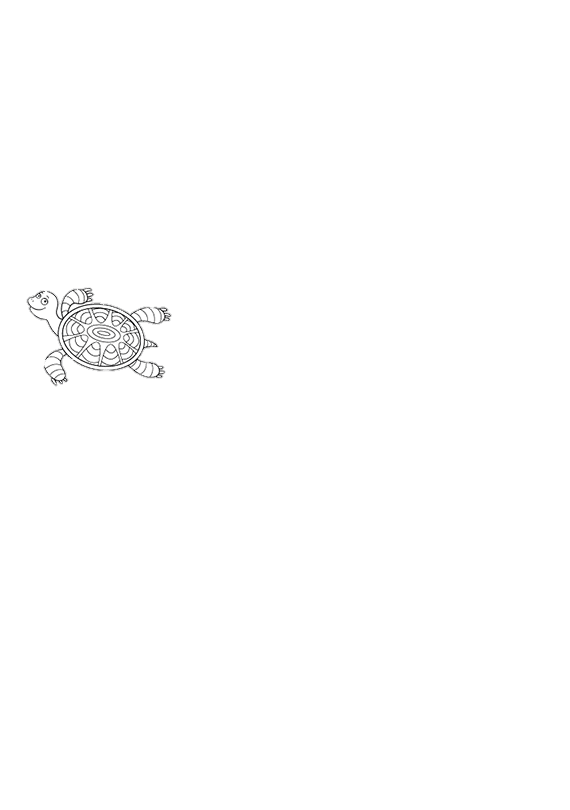 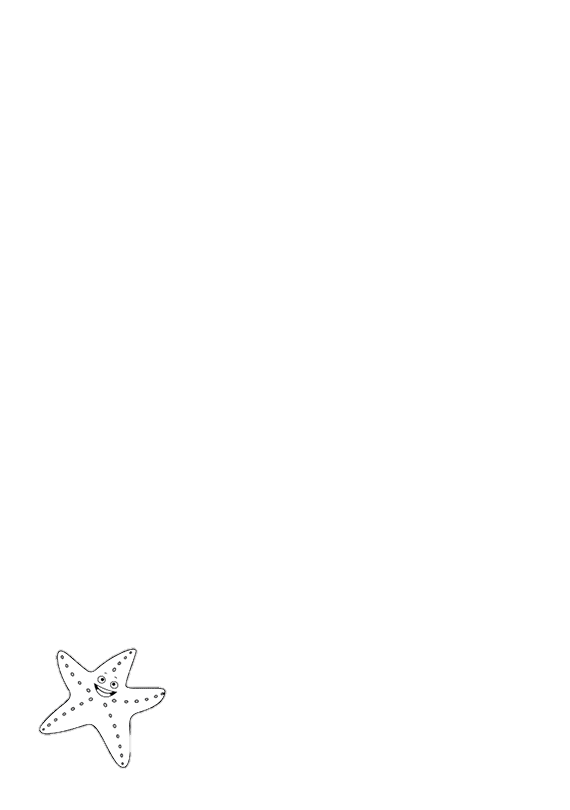 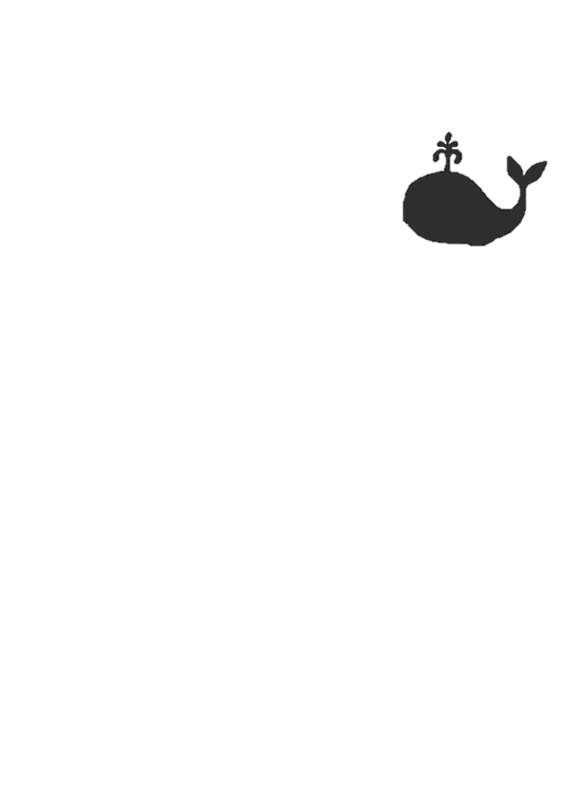 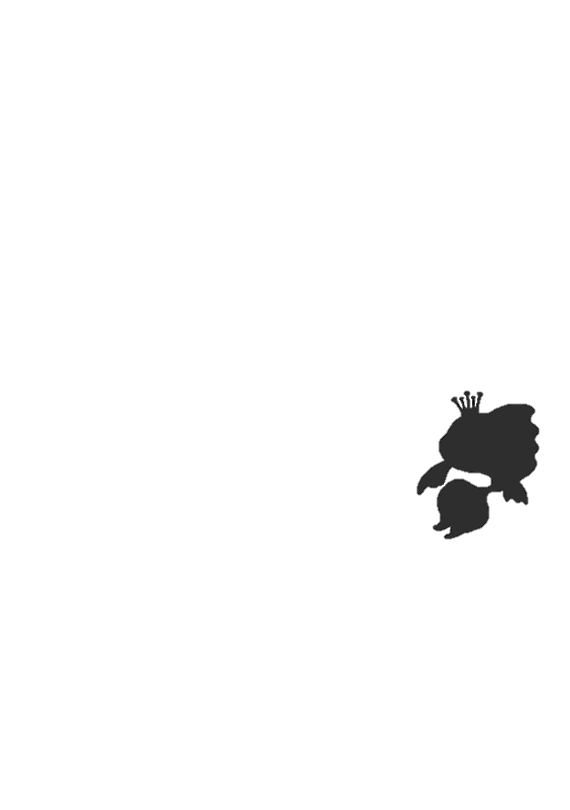 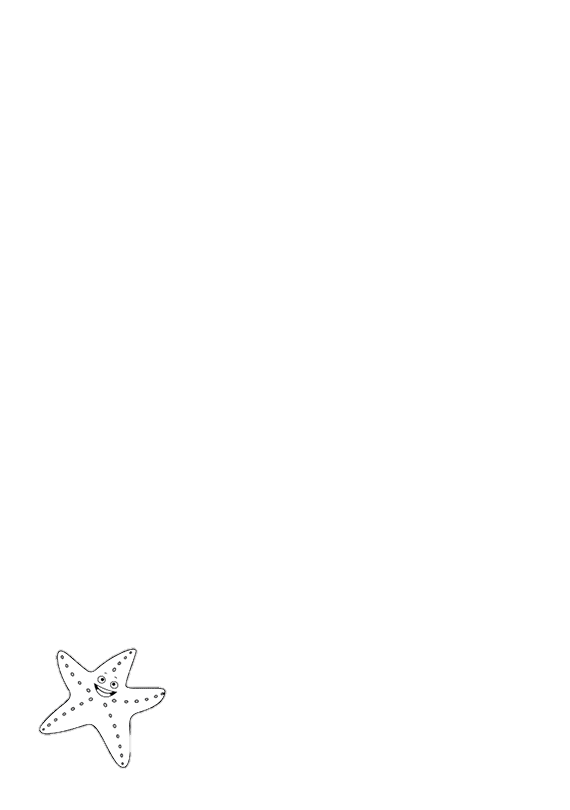 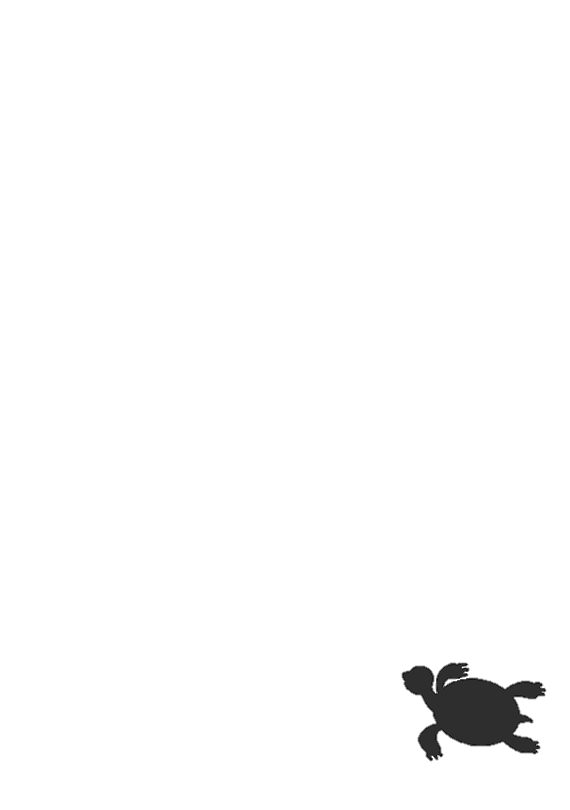 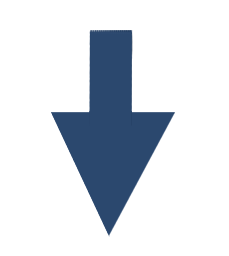 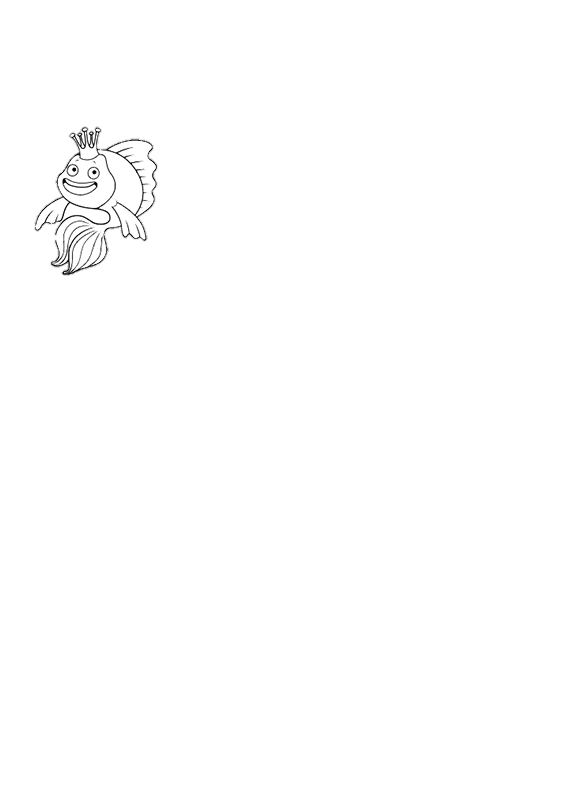 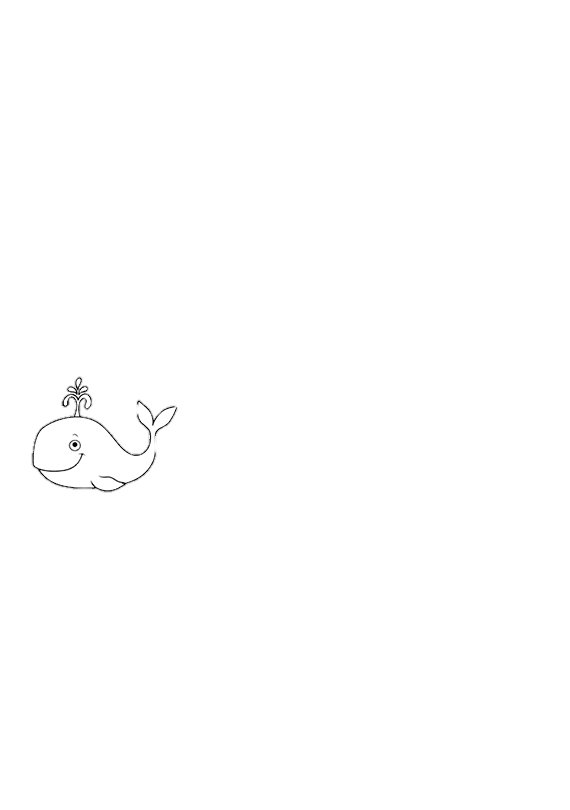 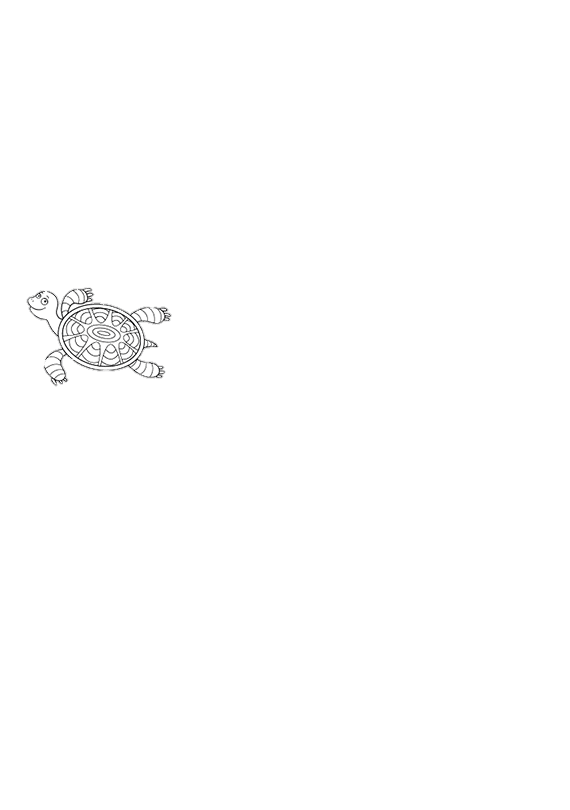 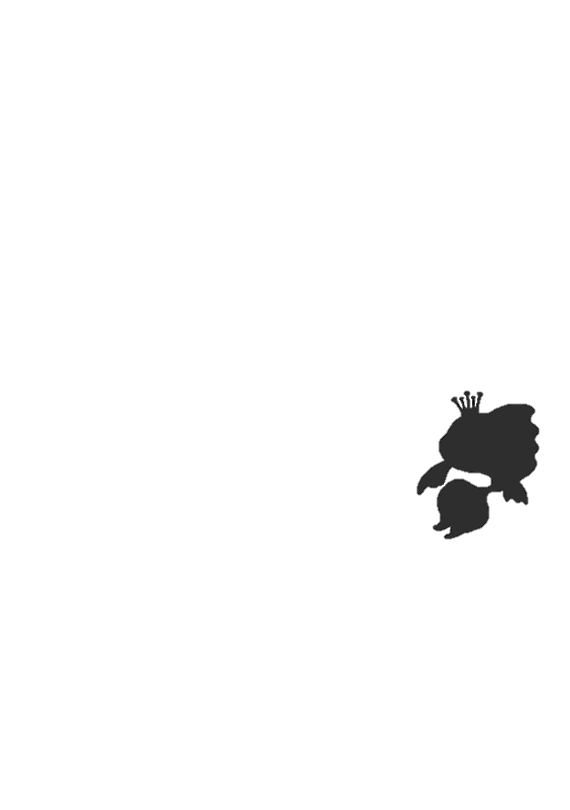 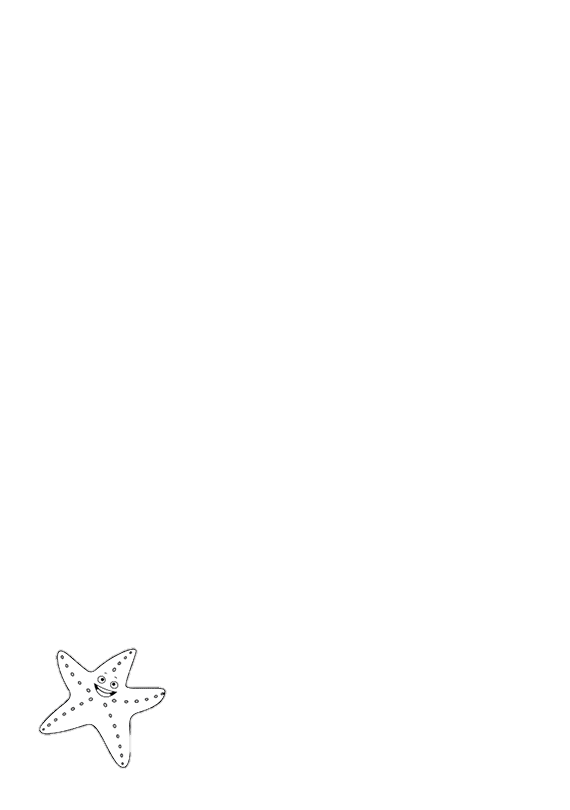 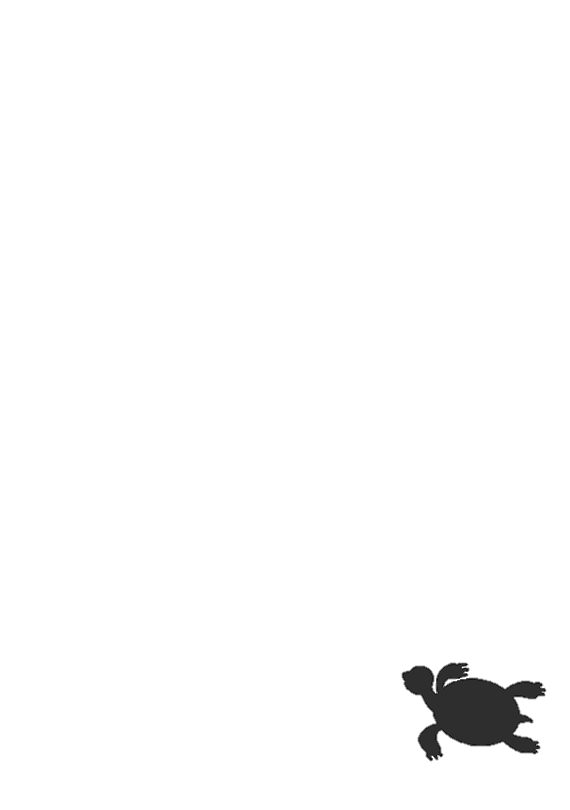 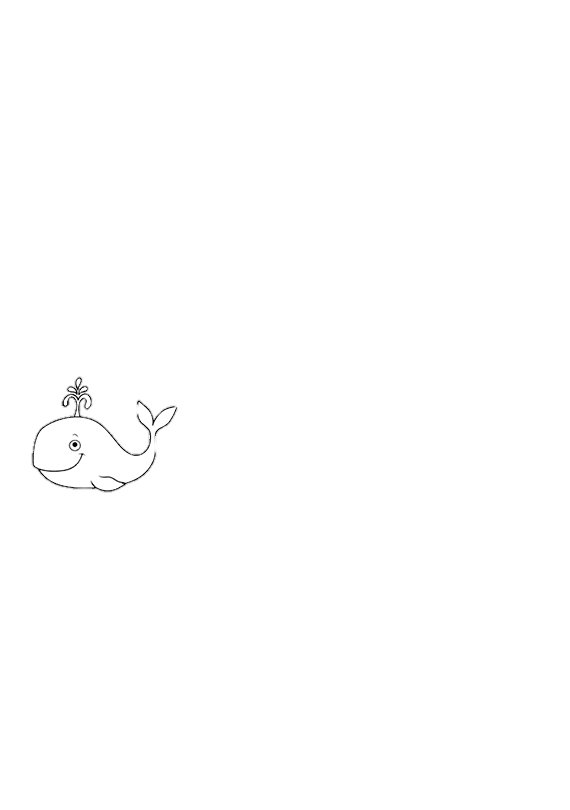 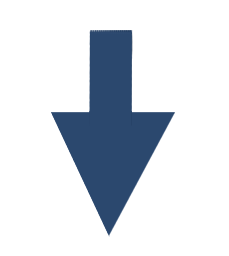 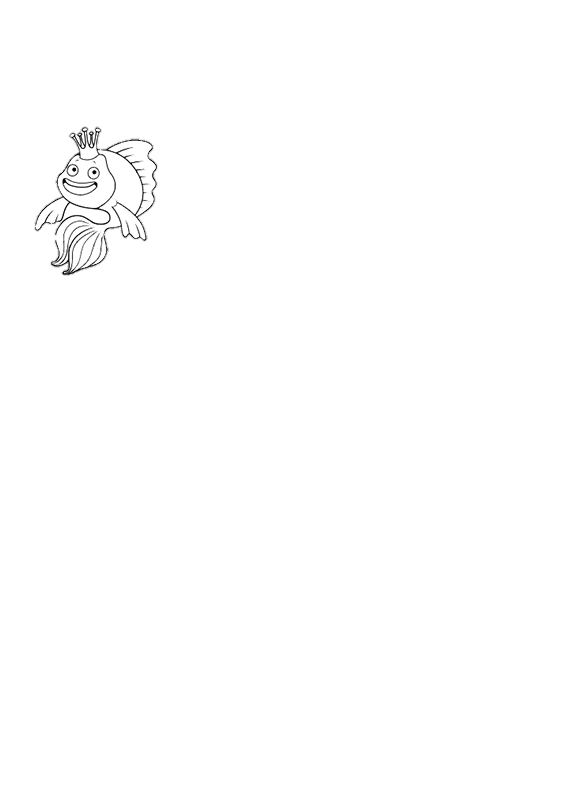 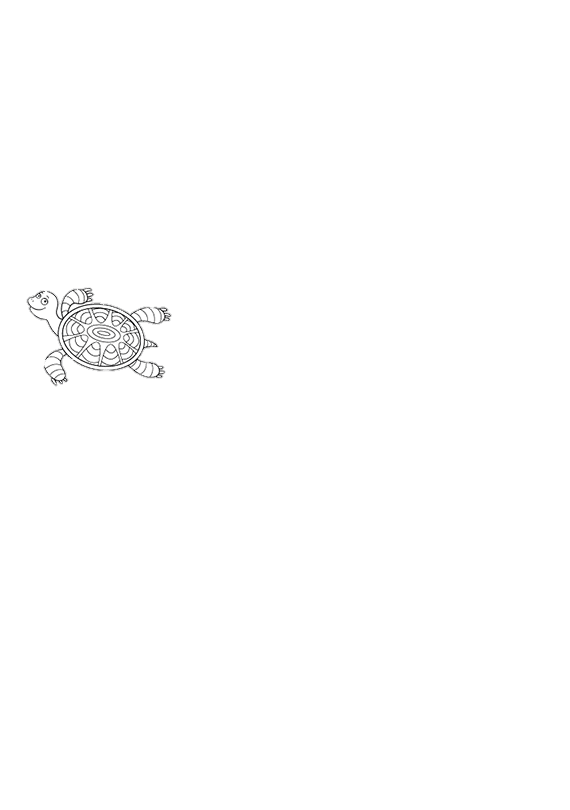 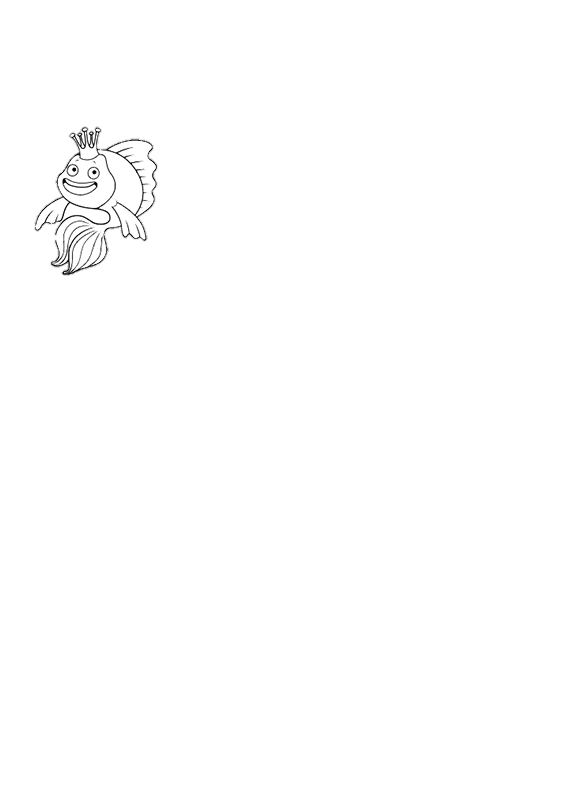 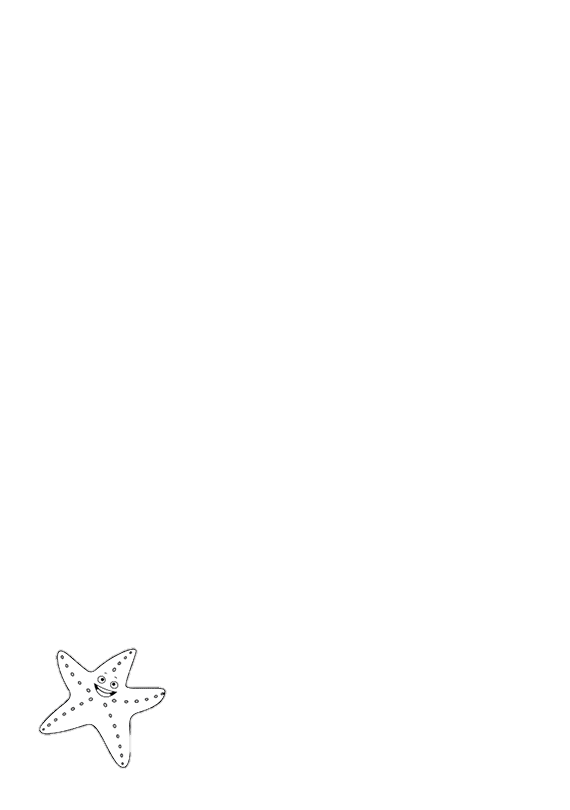 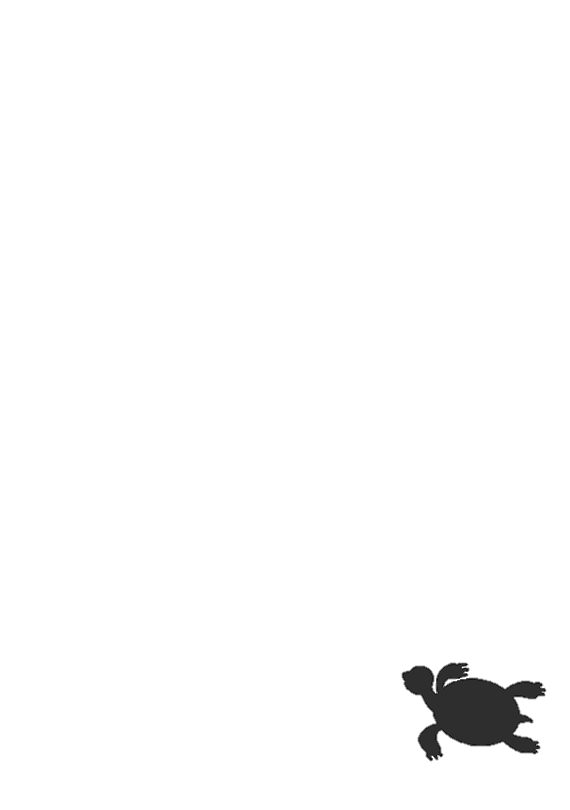 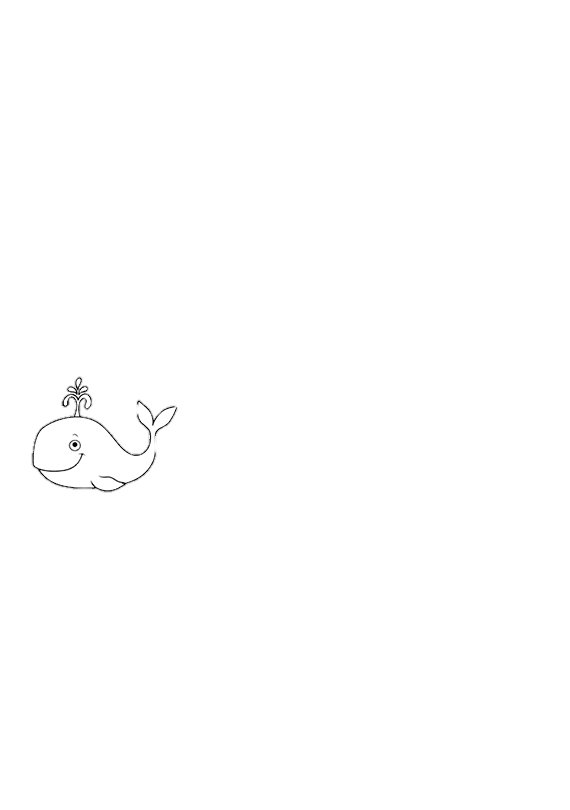 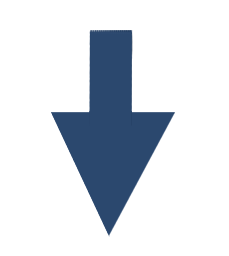 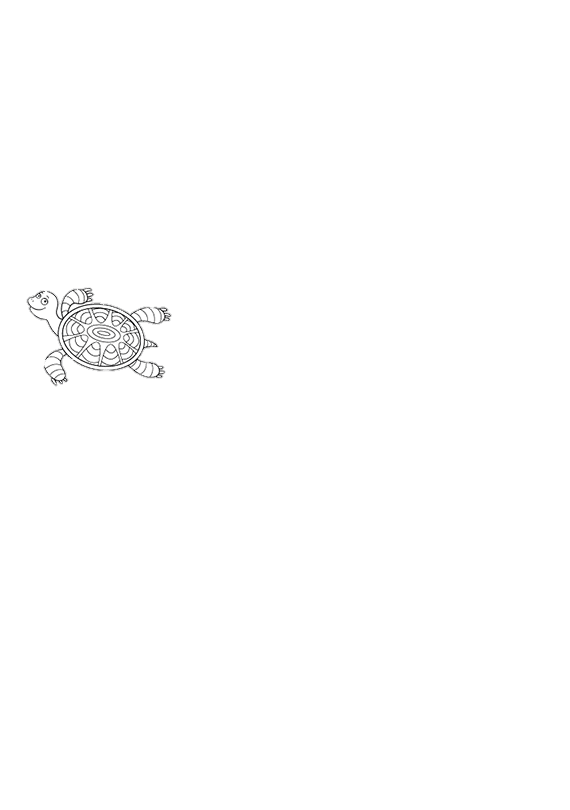 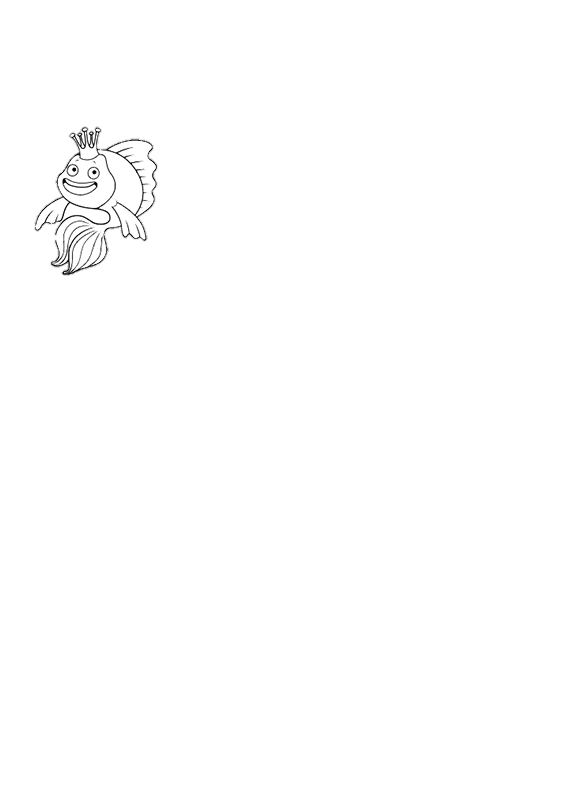 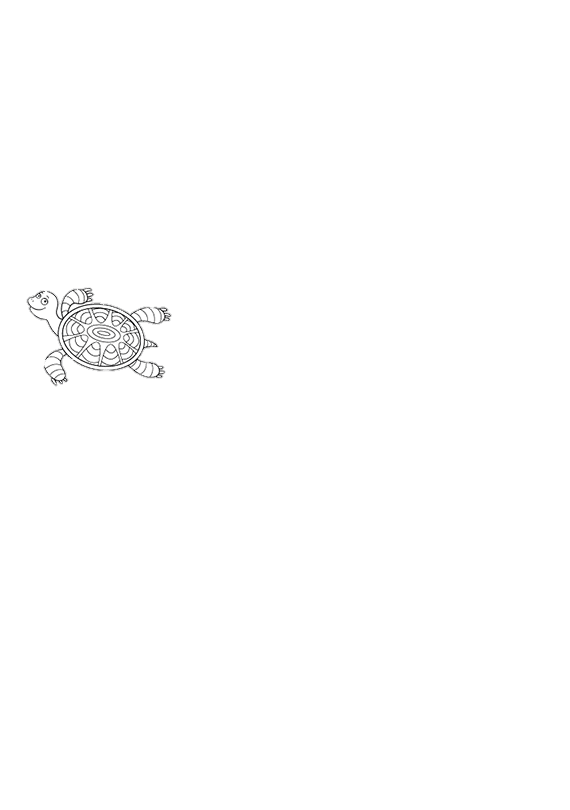 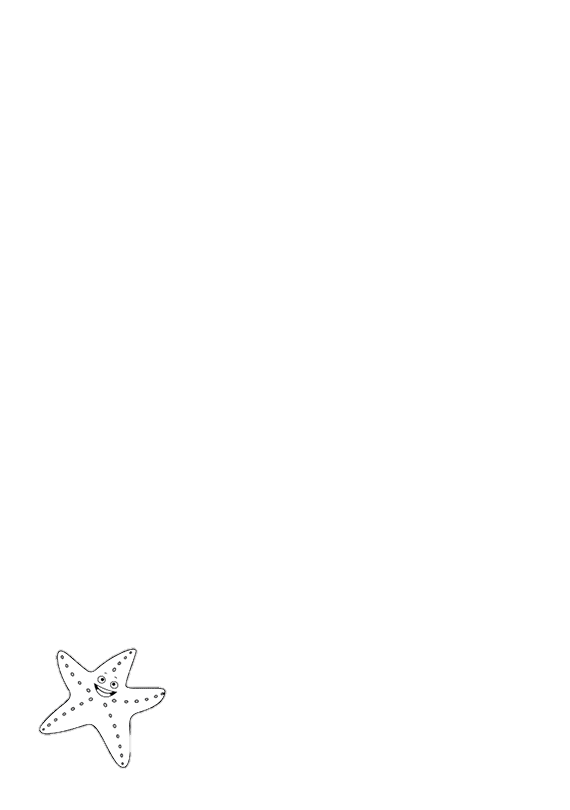 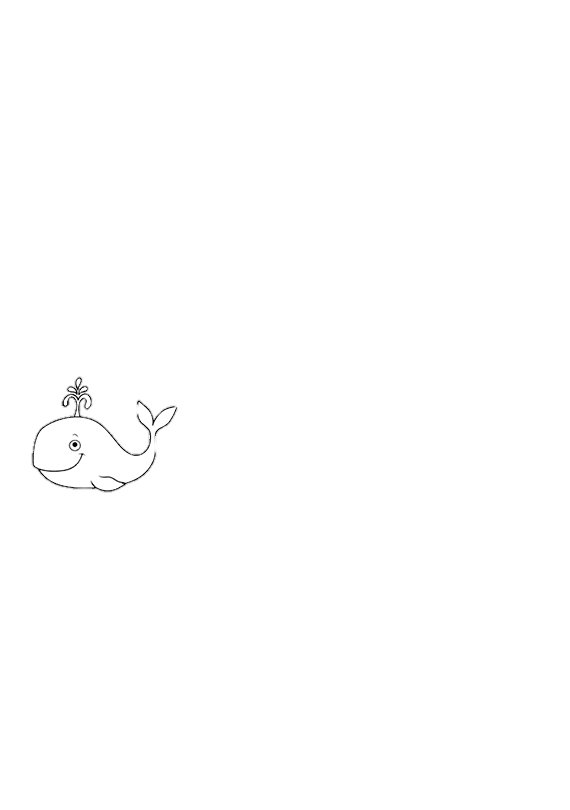 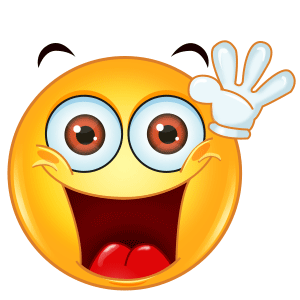 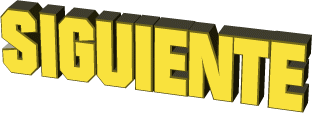 ¡ EXCELENTE !
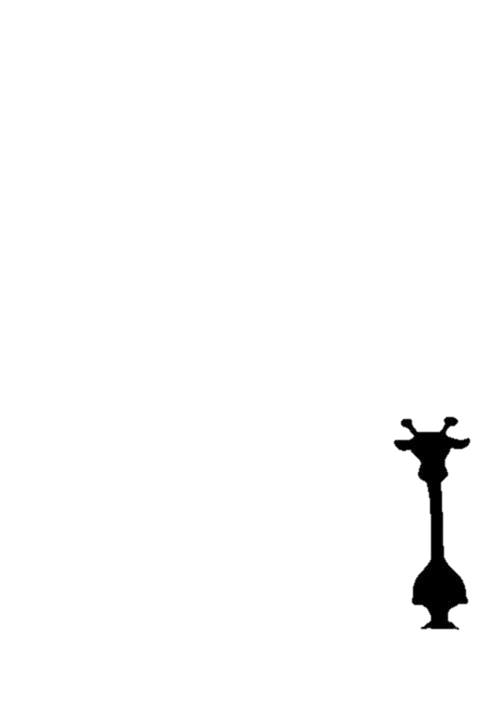 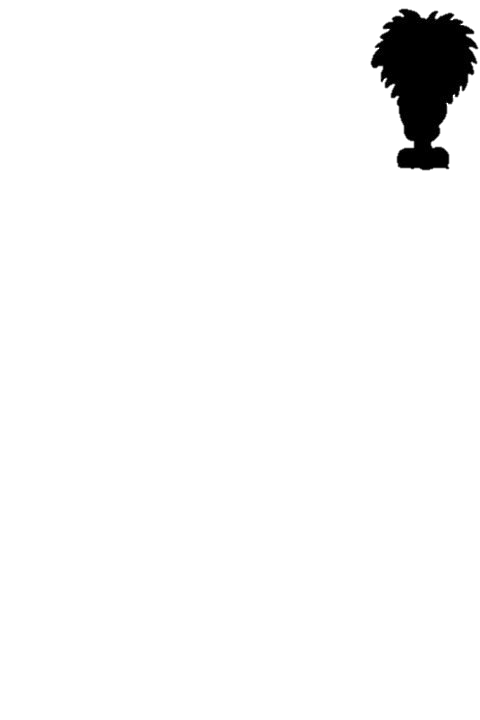 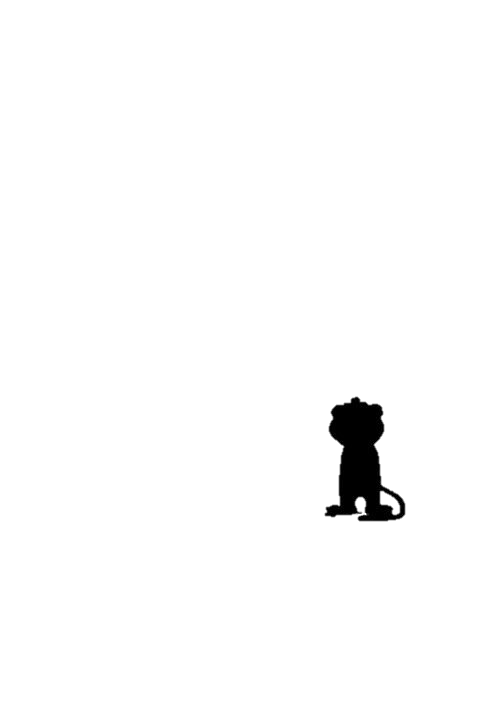 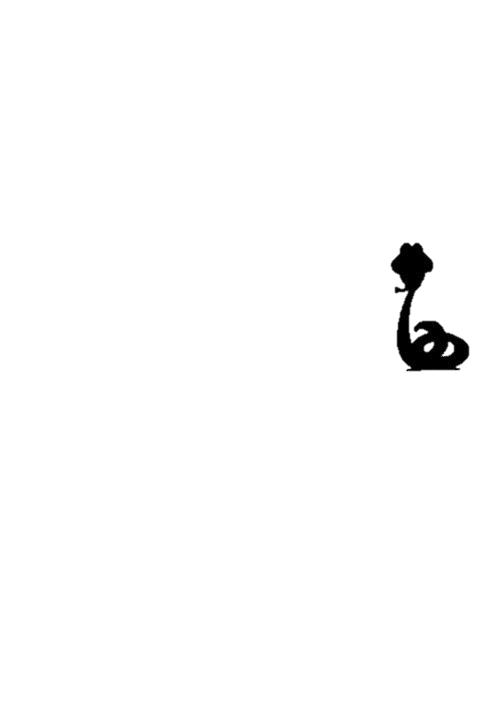 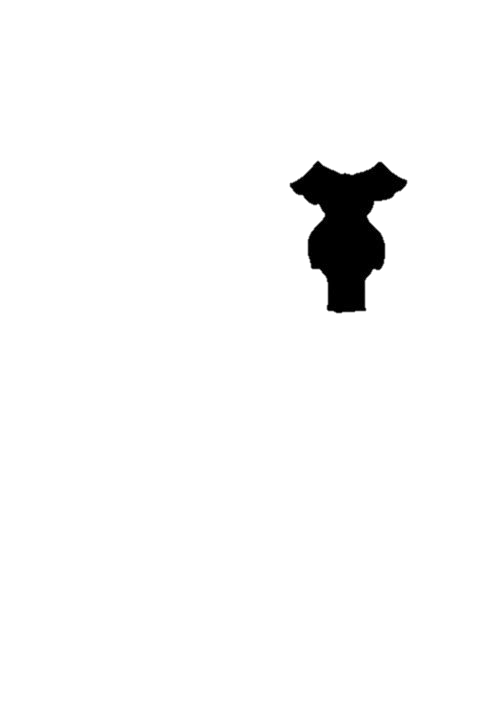 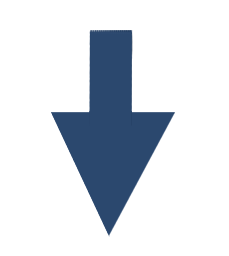 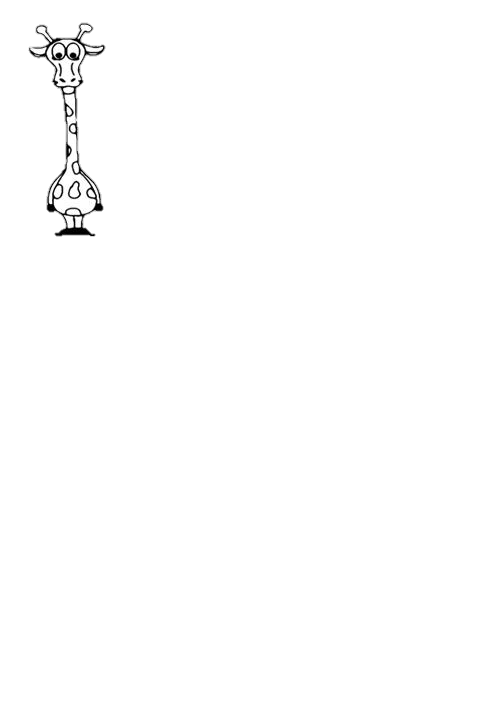 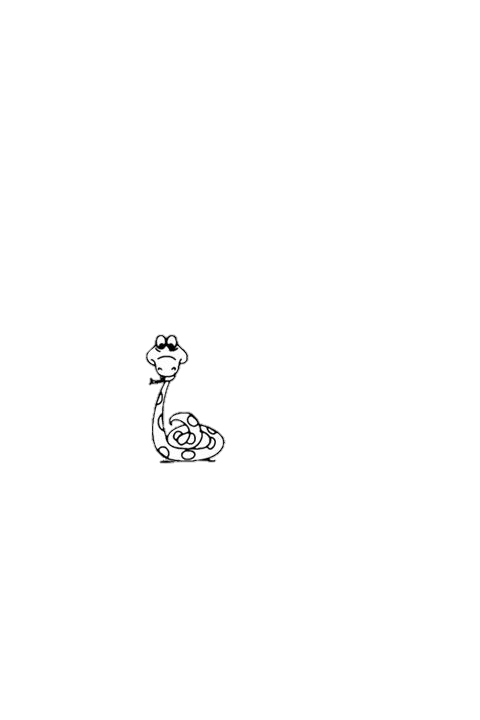 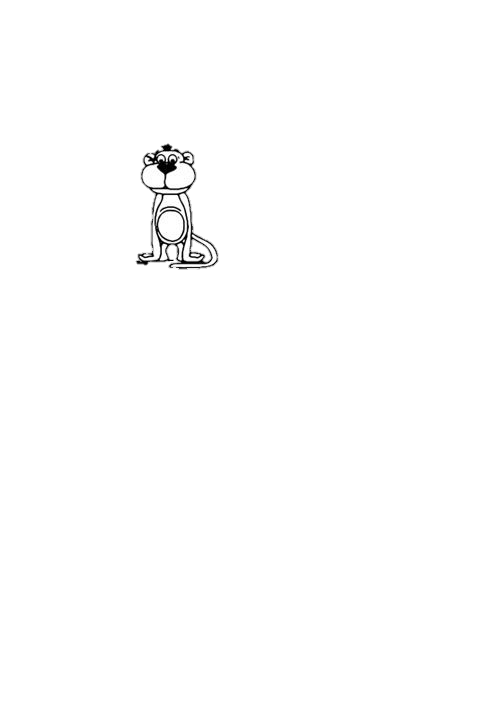 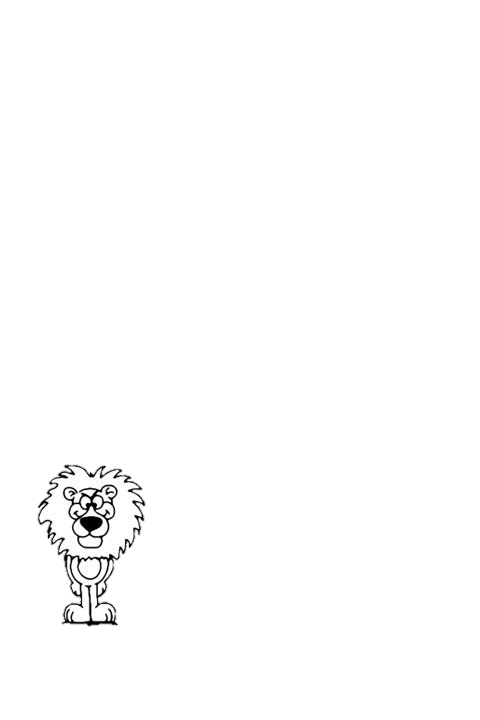 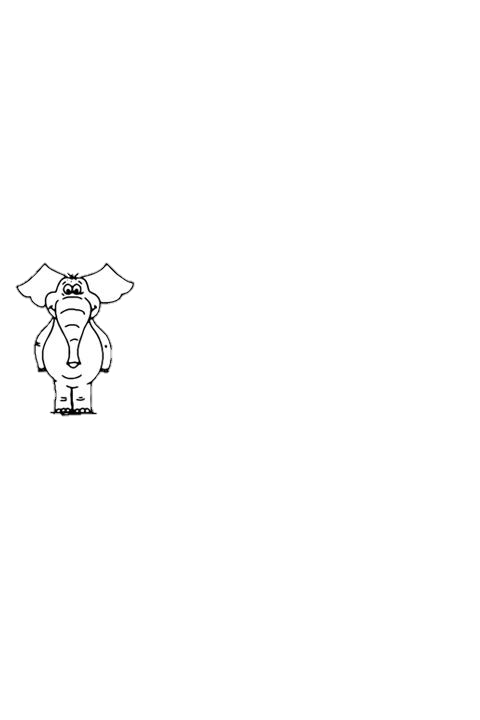 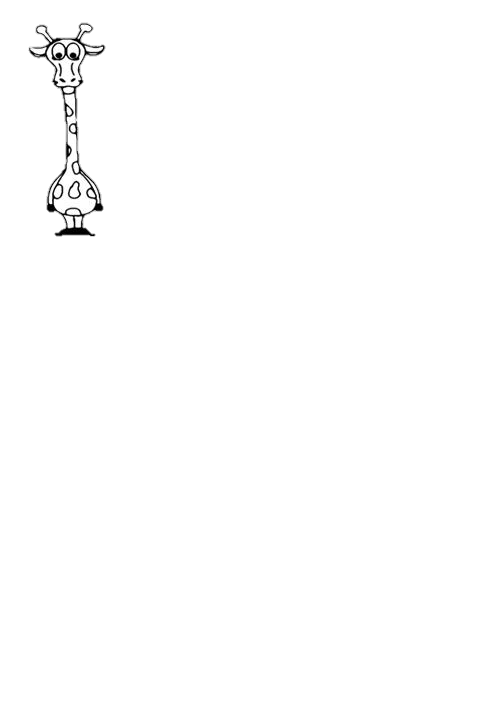 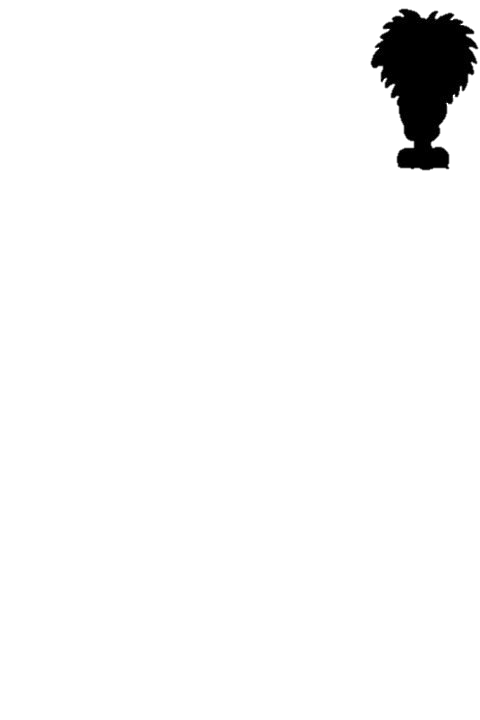 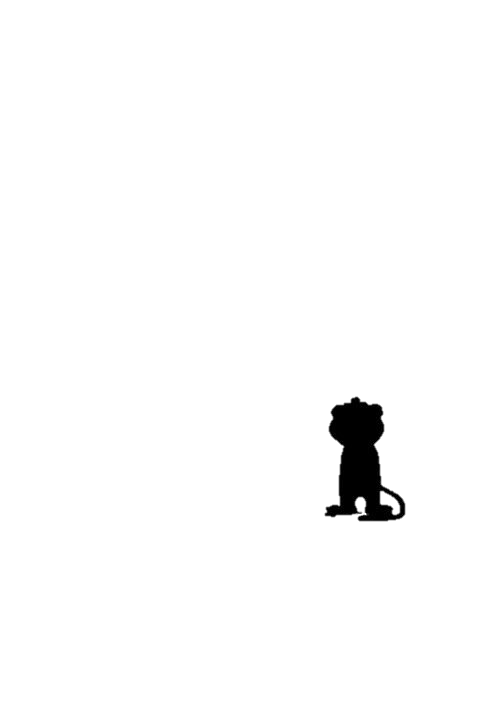 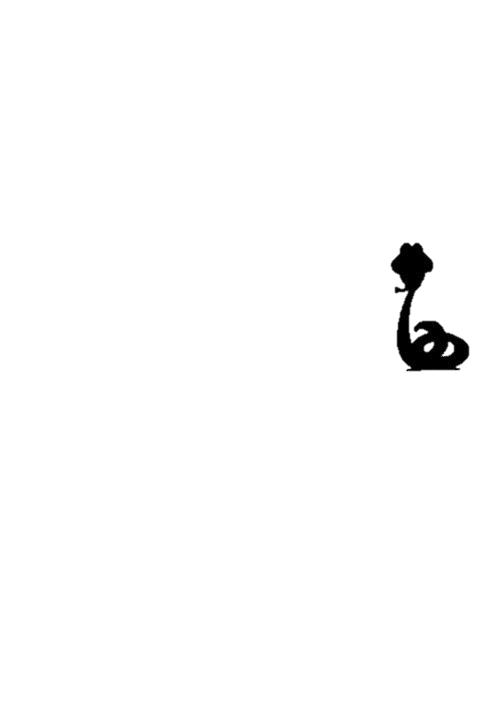 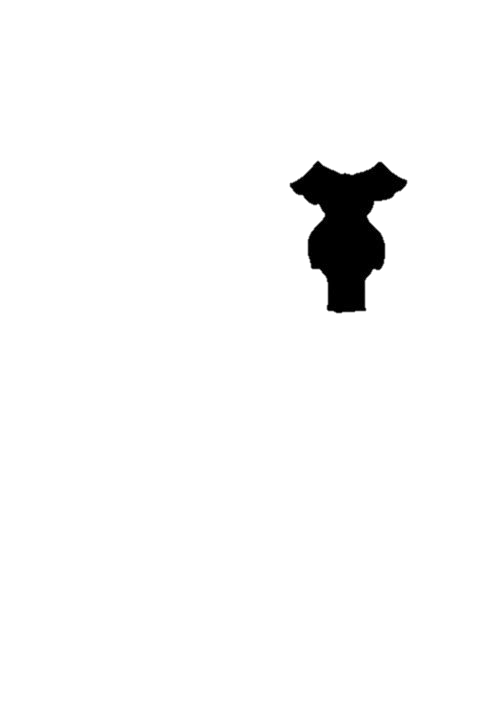 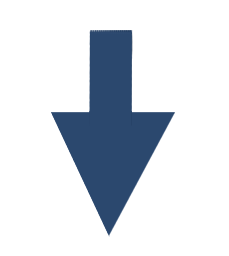 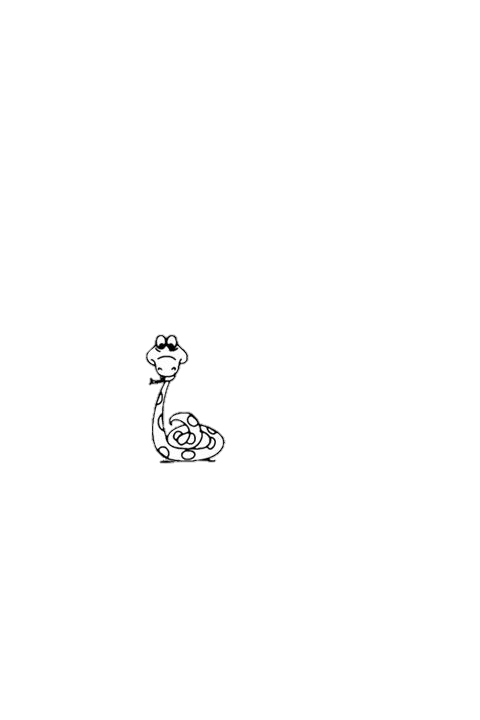 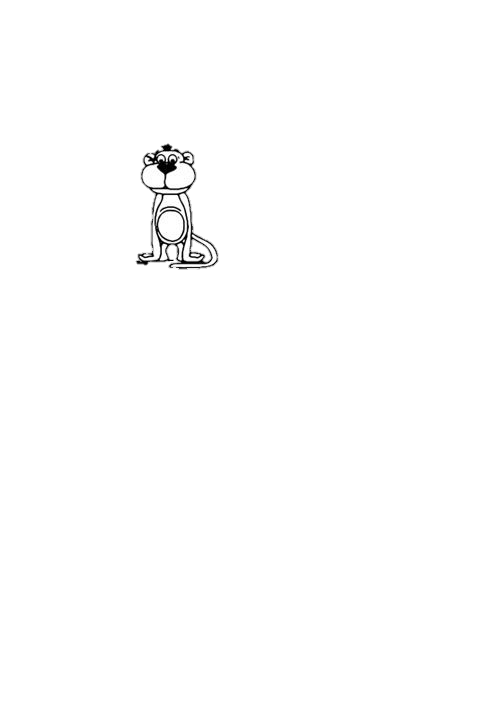 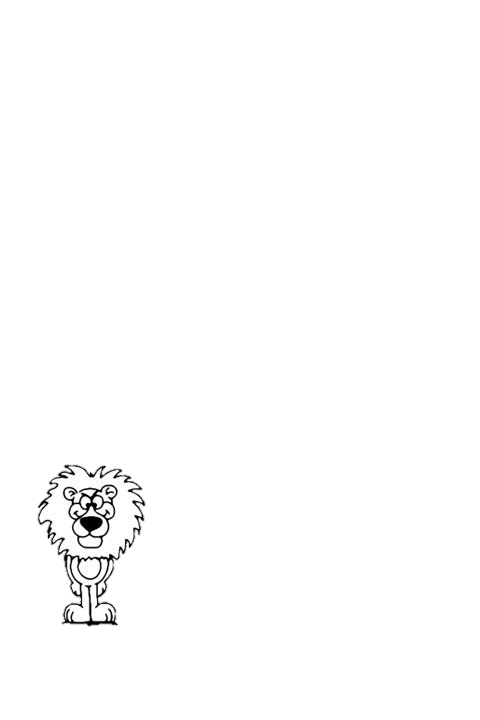 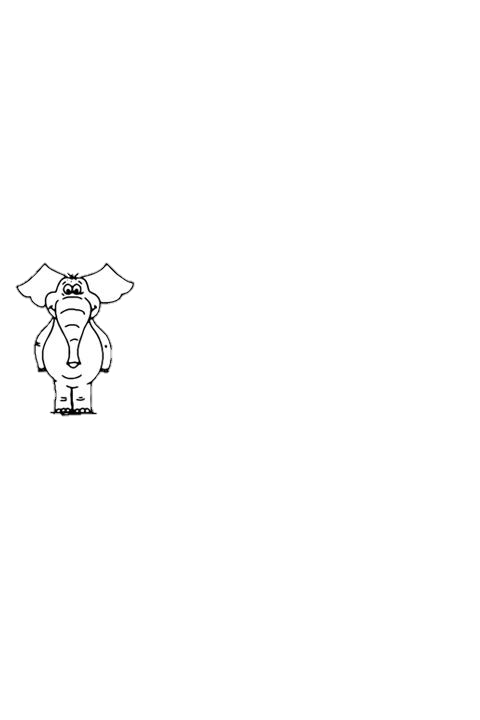 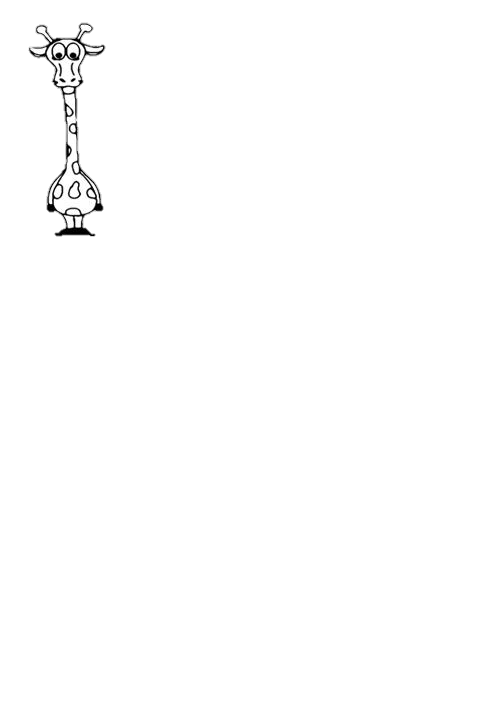 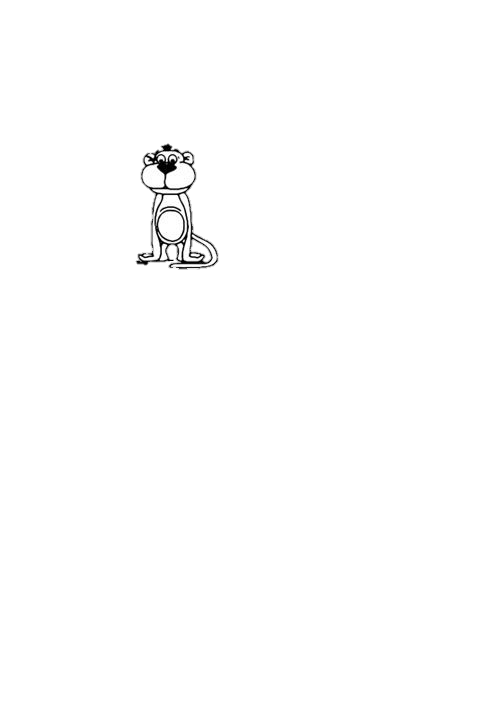 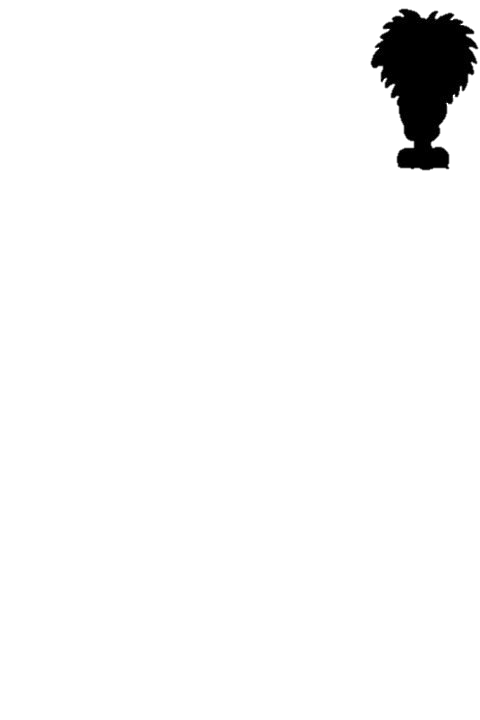 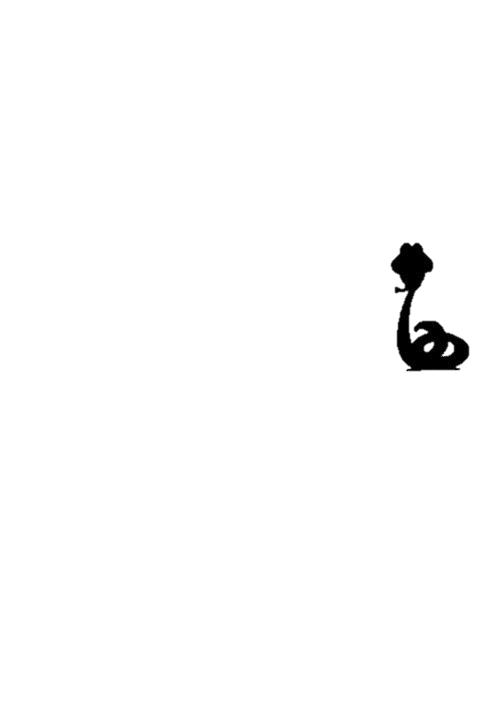 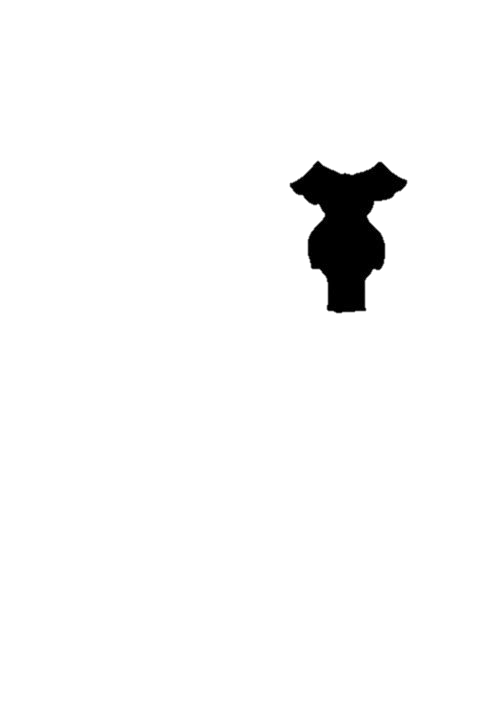 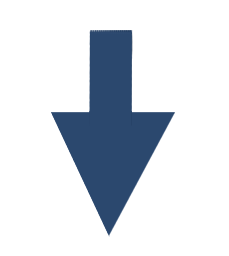 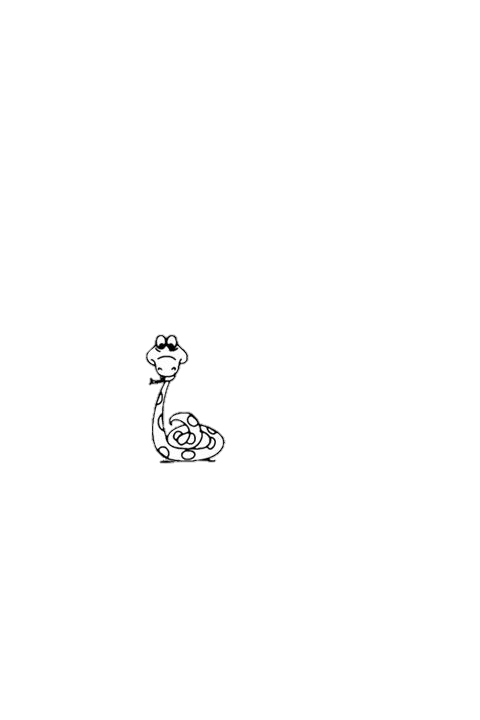 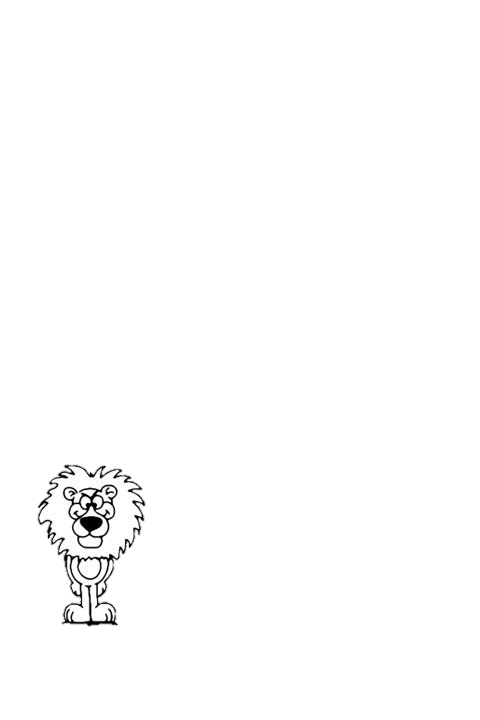 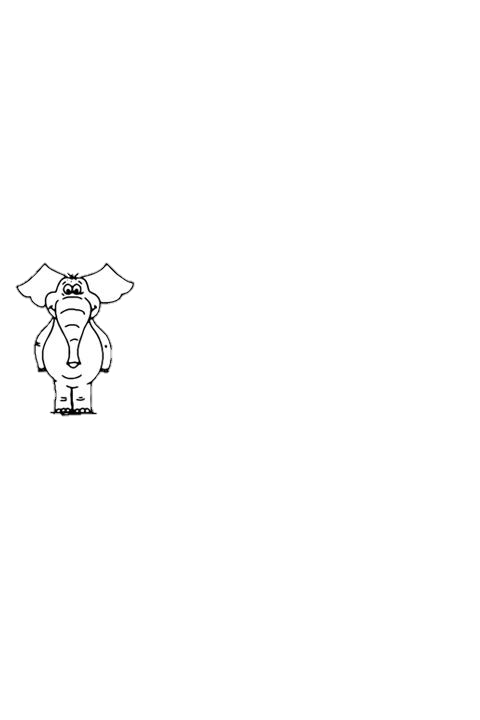 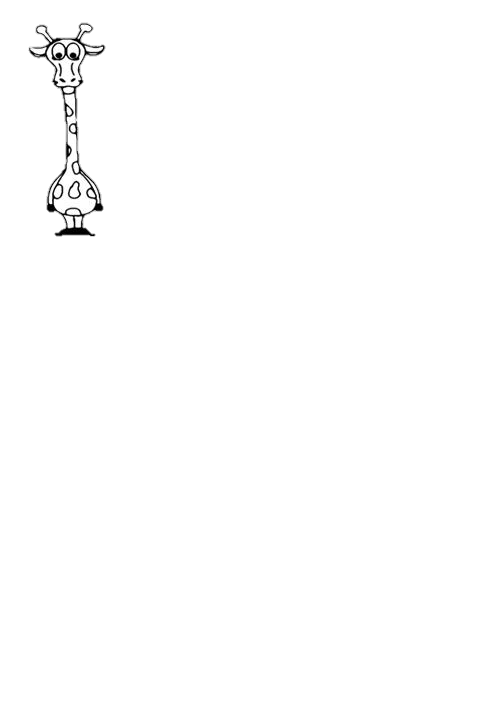 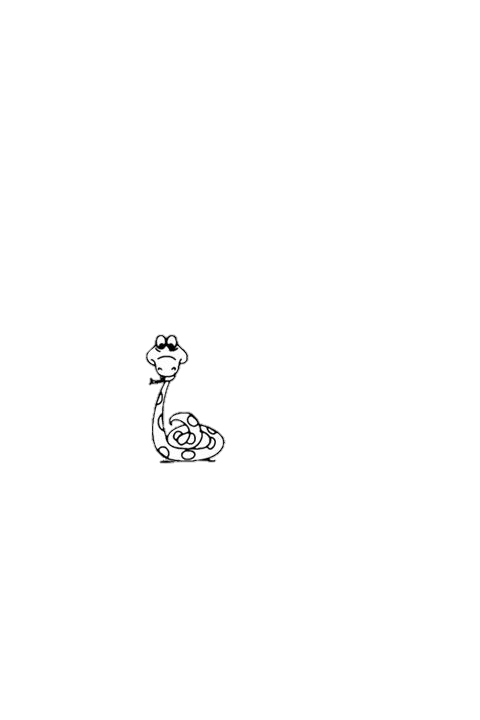 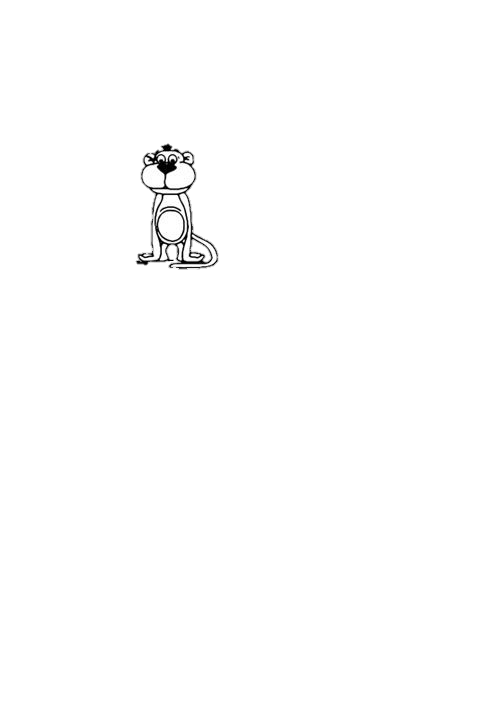 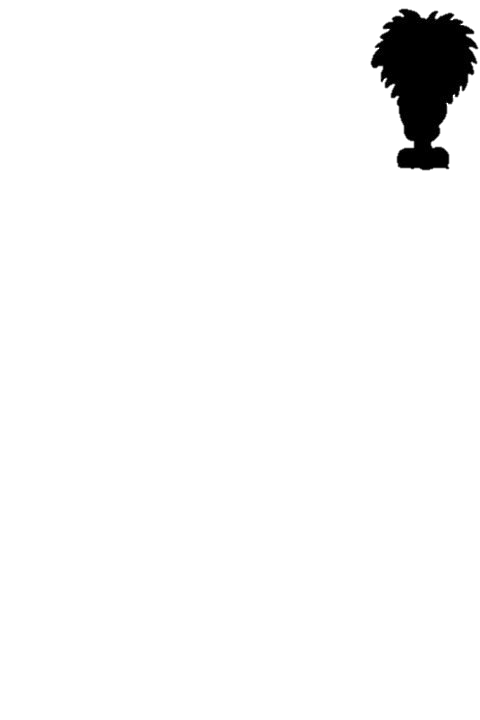 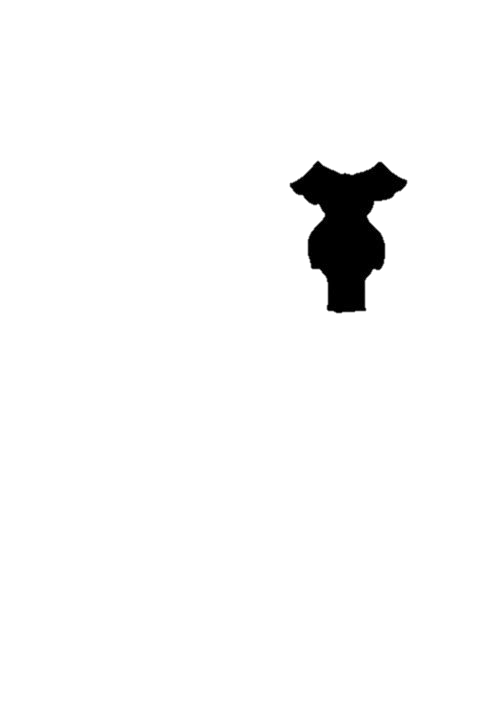 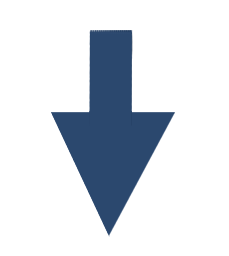 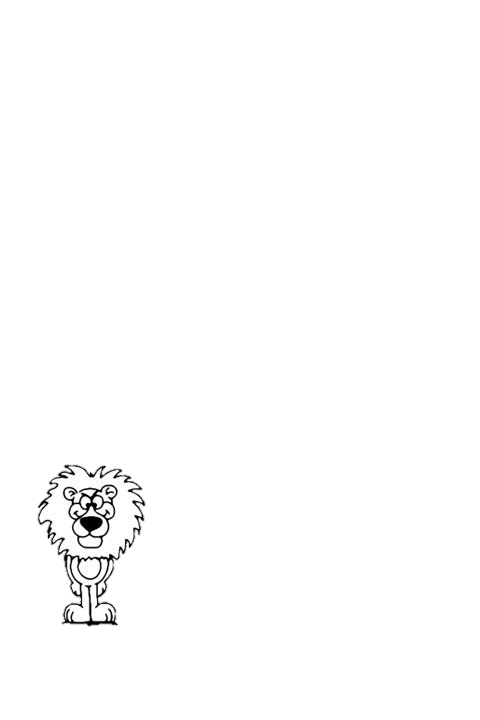 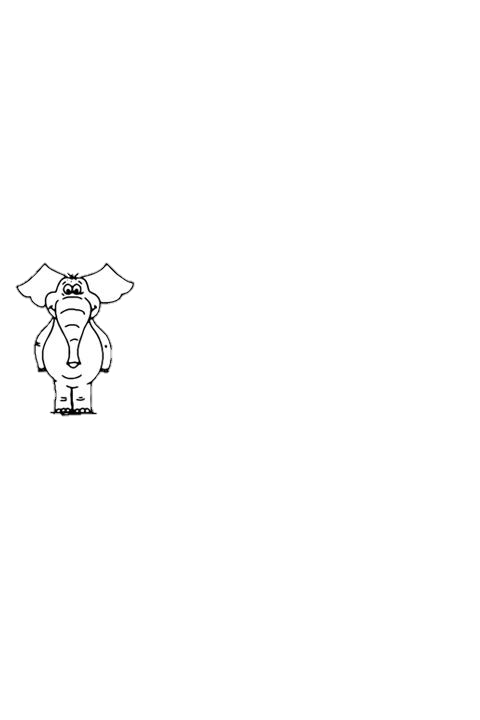 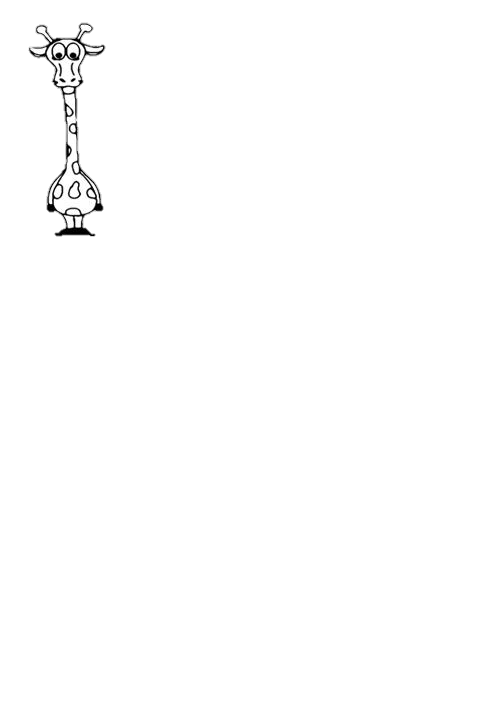 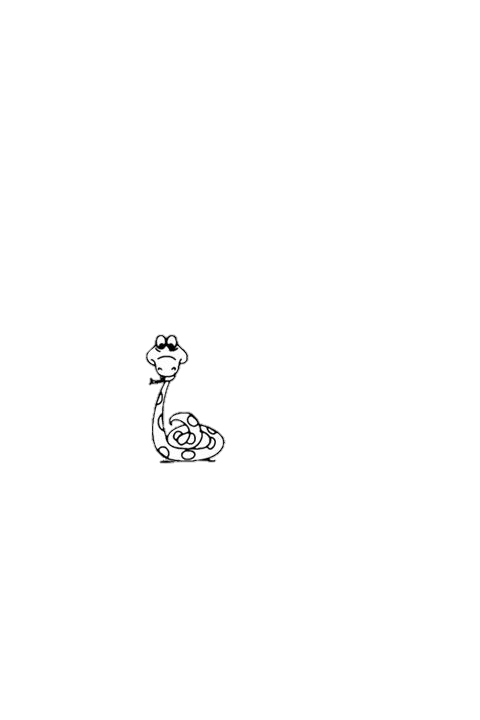 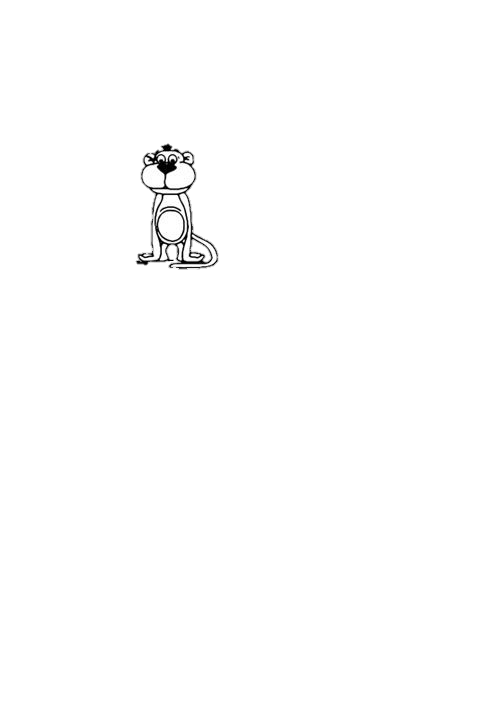 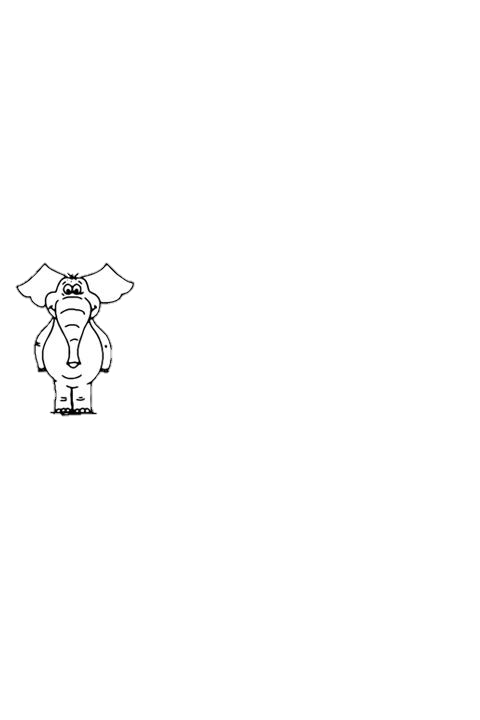 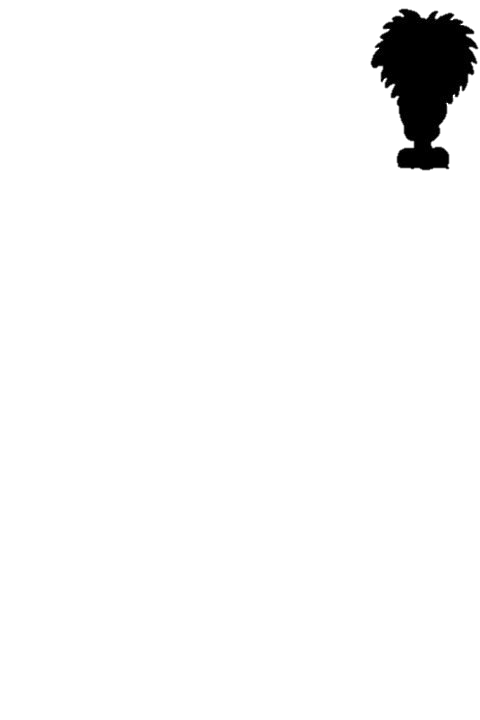 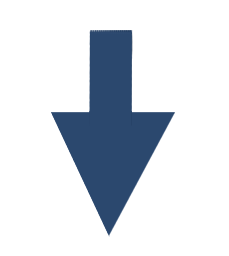 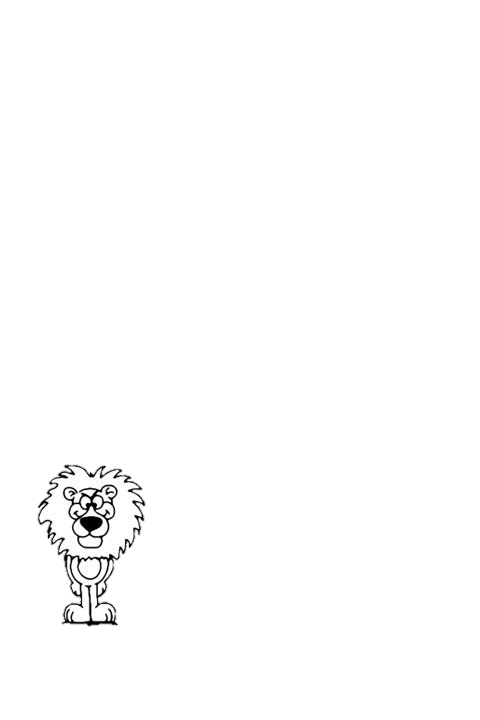 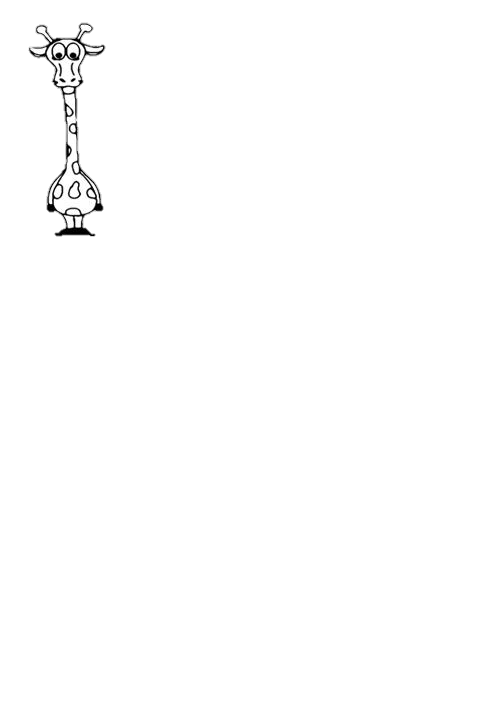 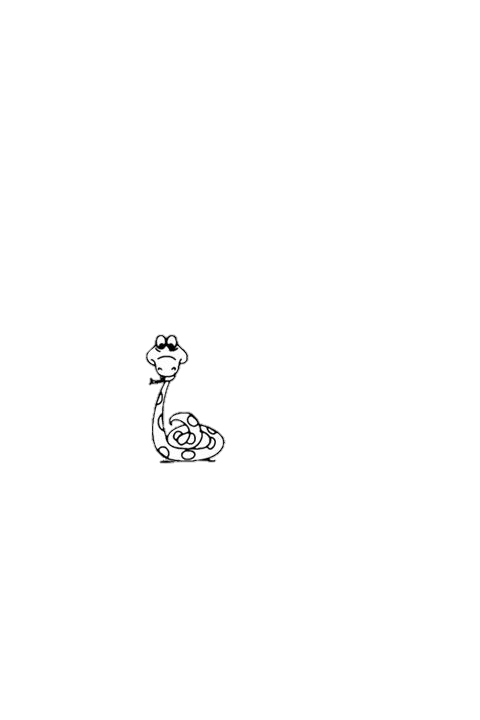 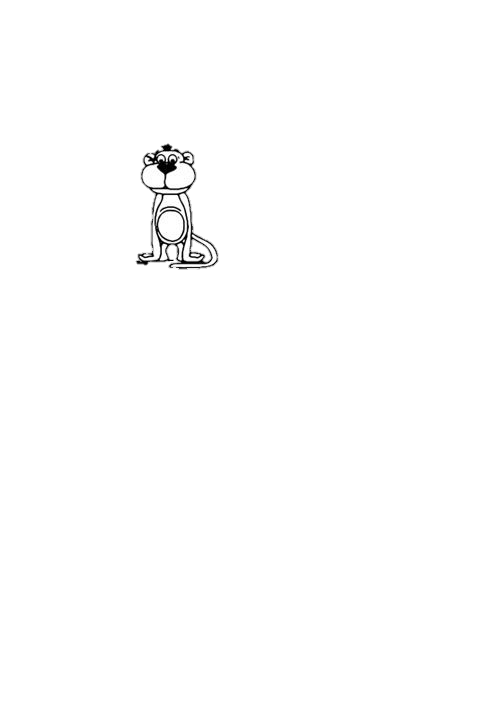 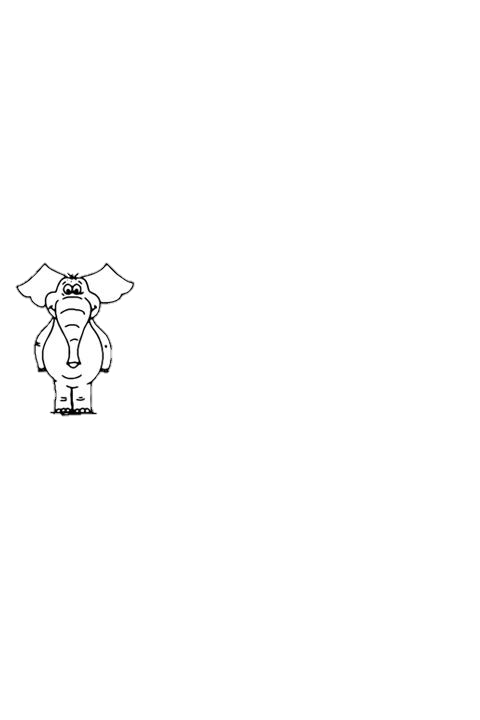 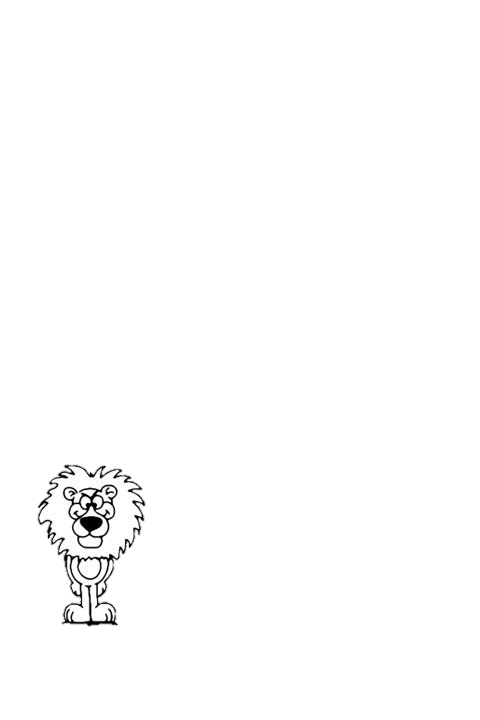 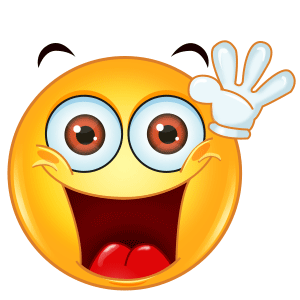 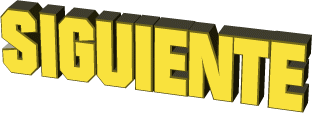 ¡ EXCELENTE !
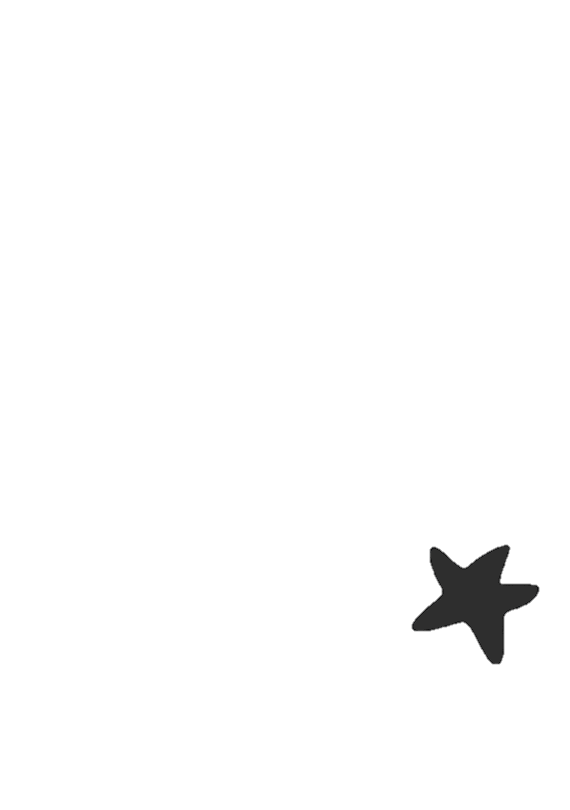 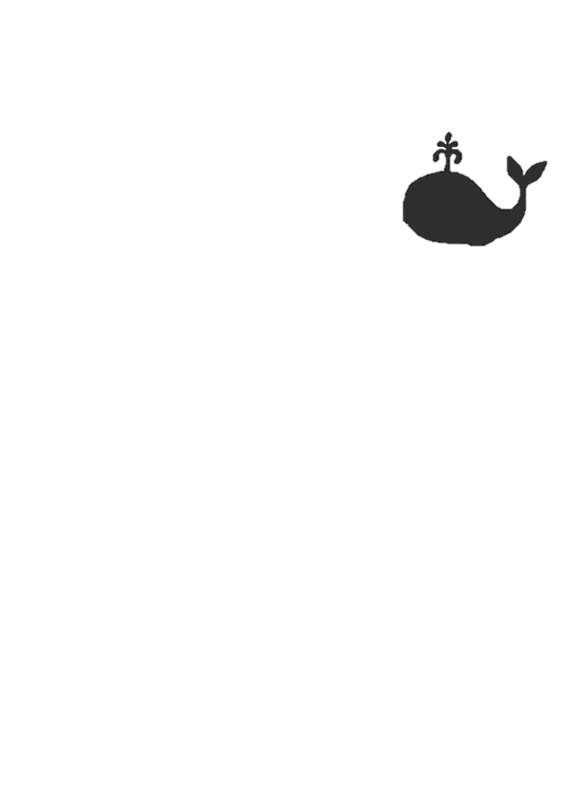 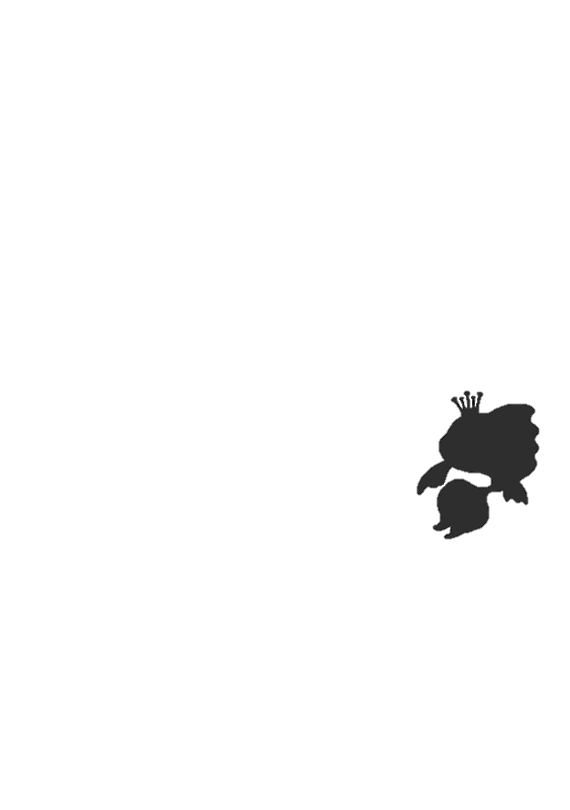 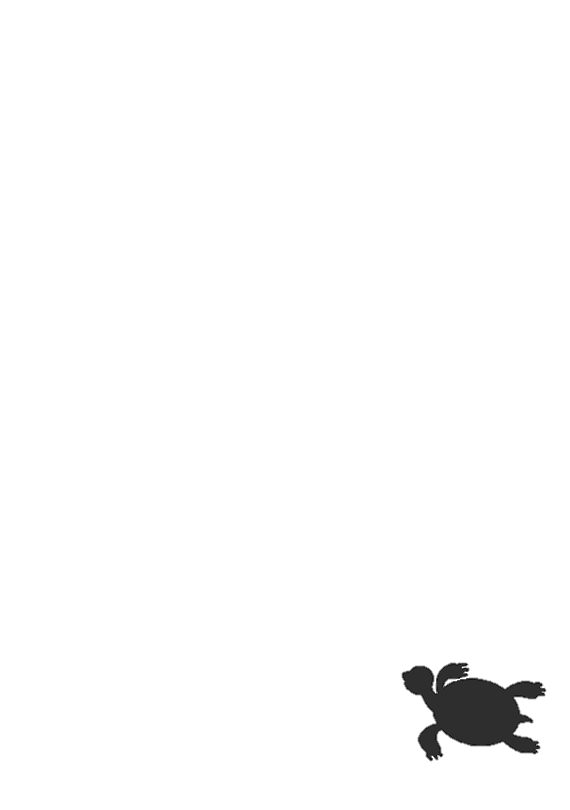 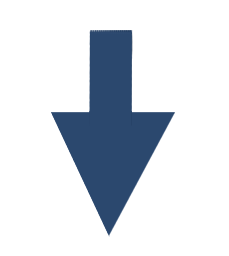 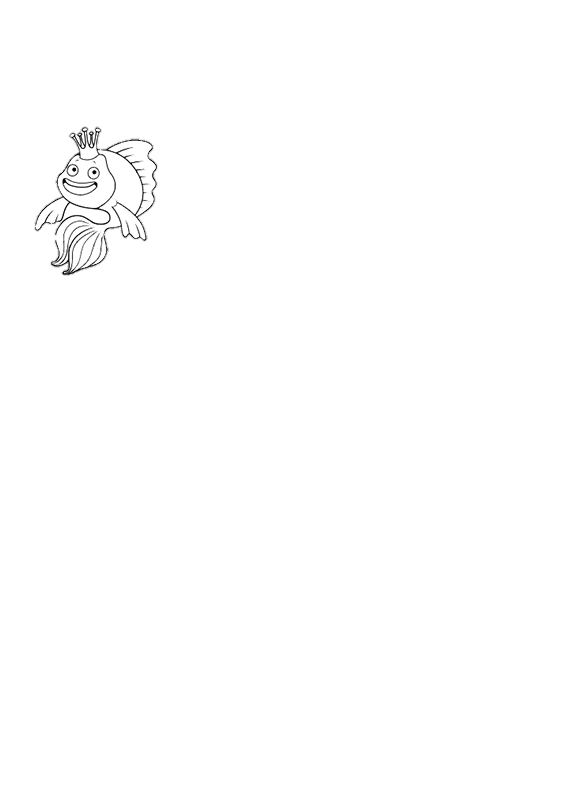 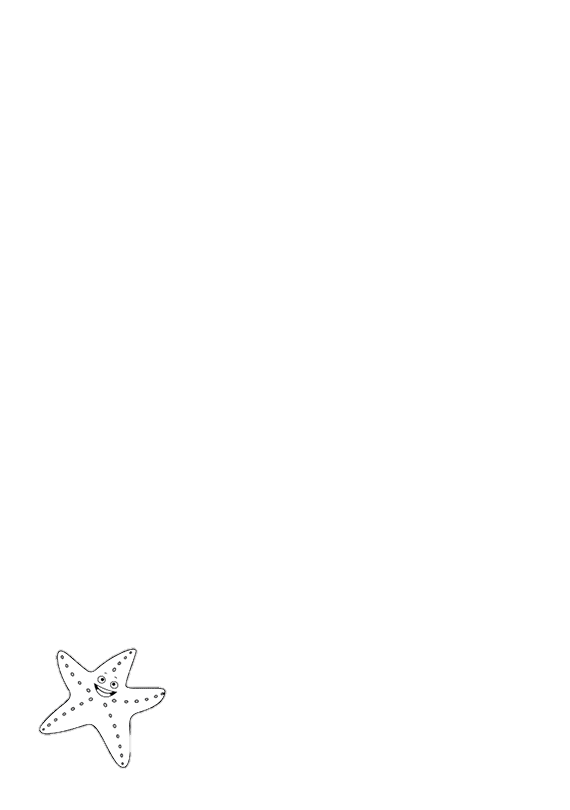 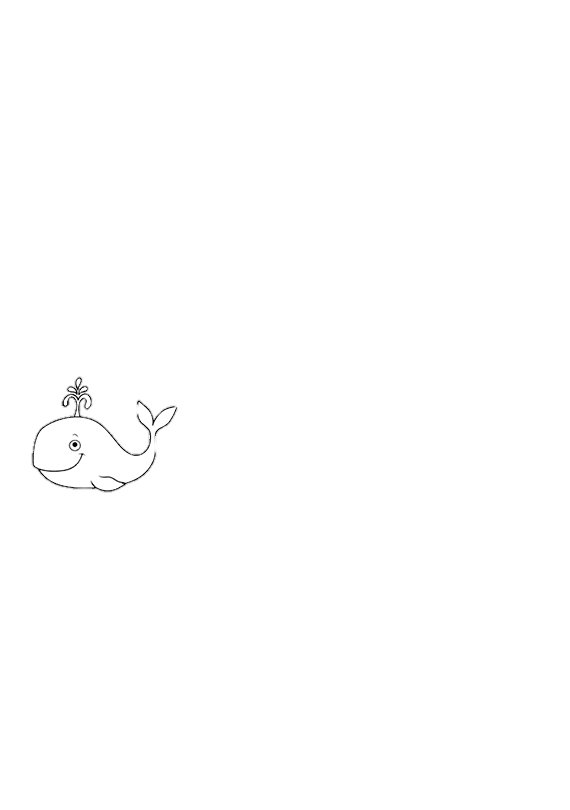 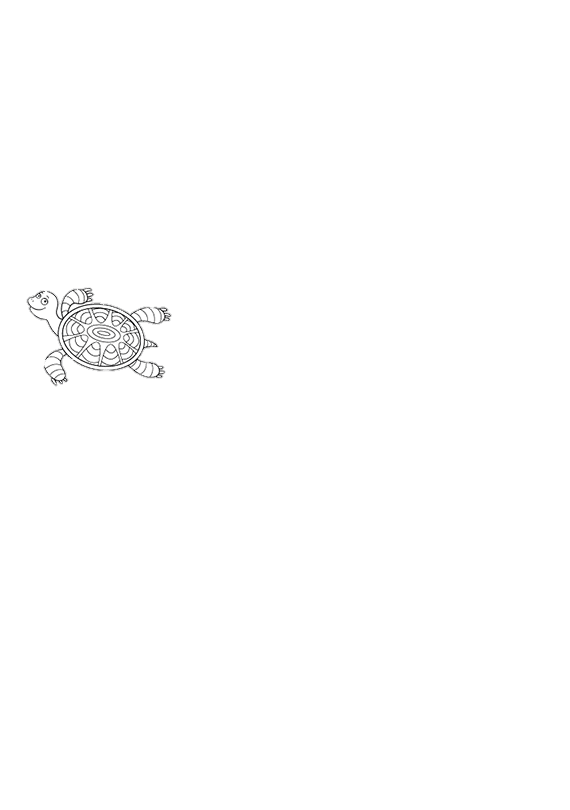 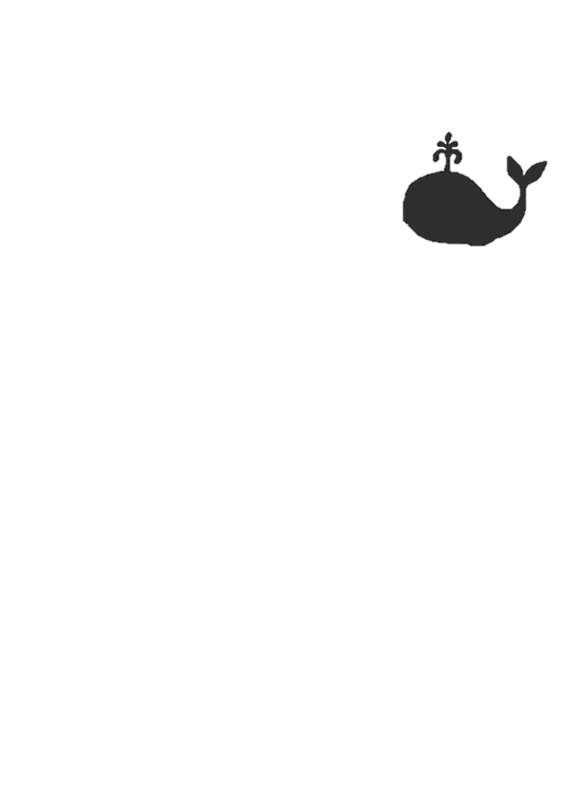 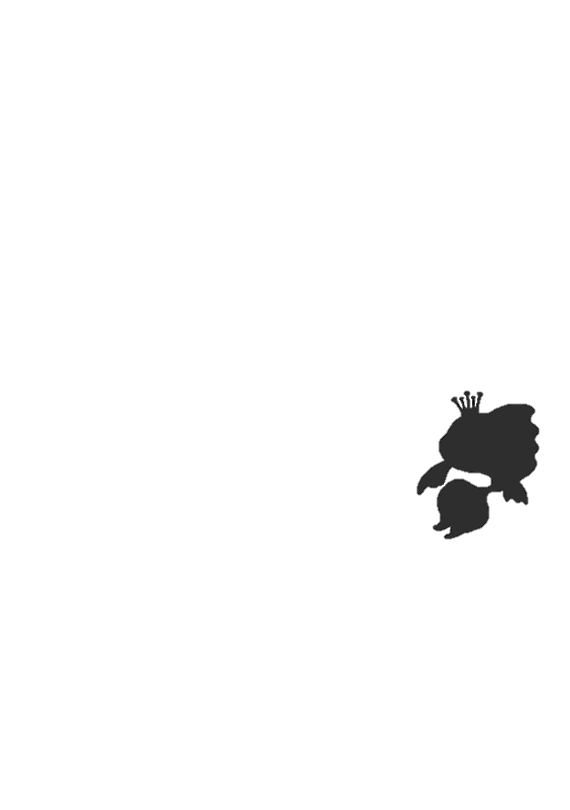 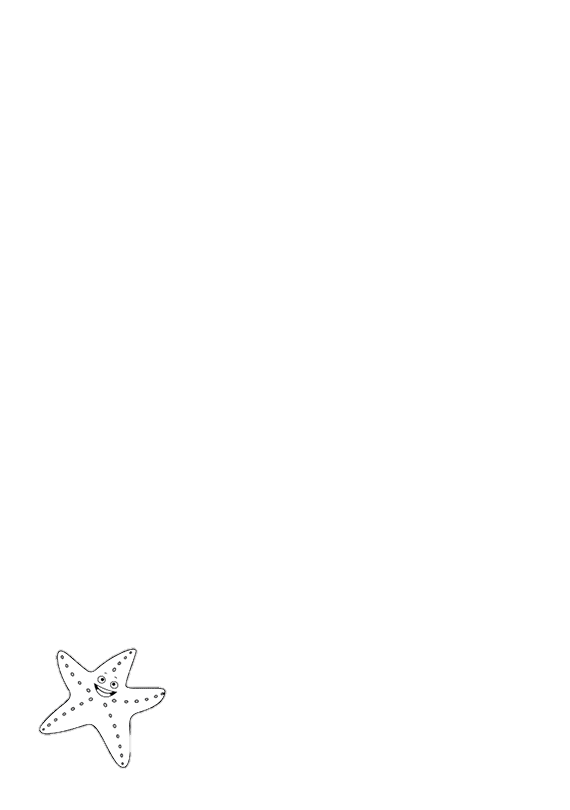 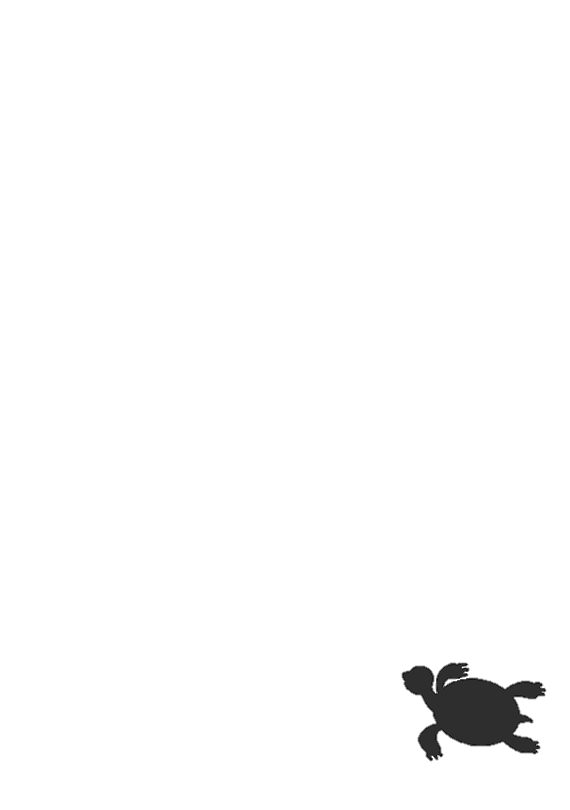 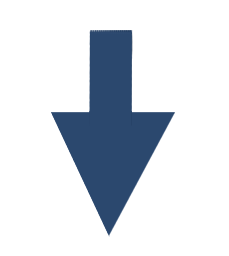 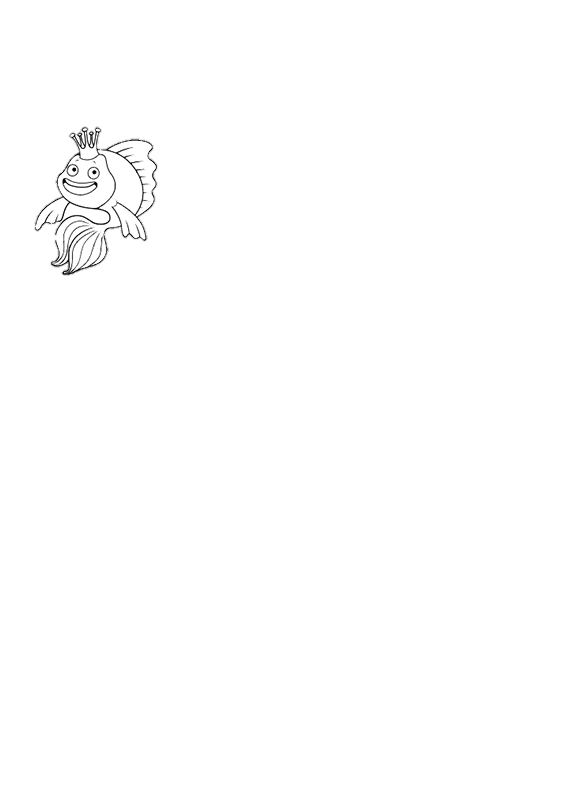 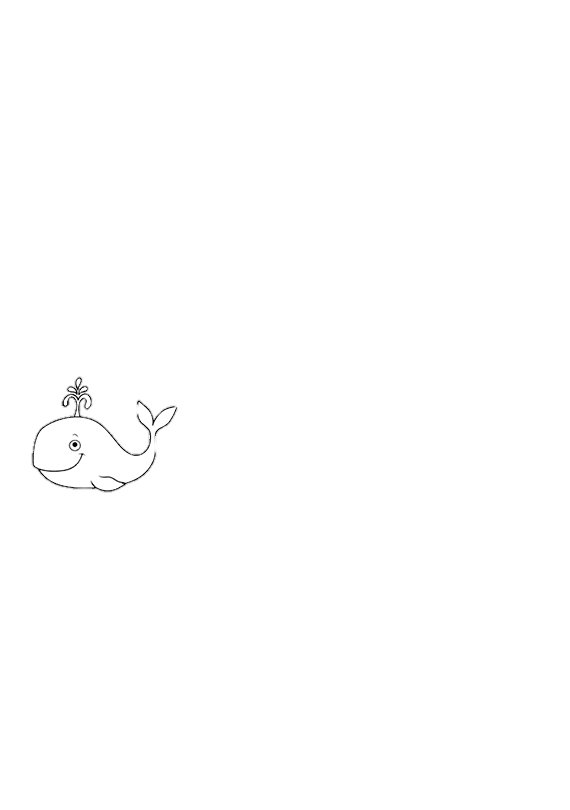 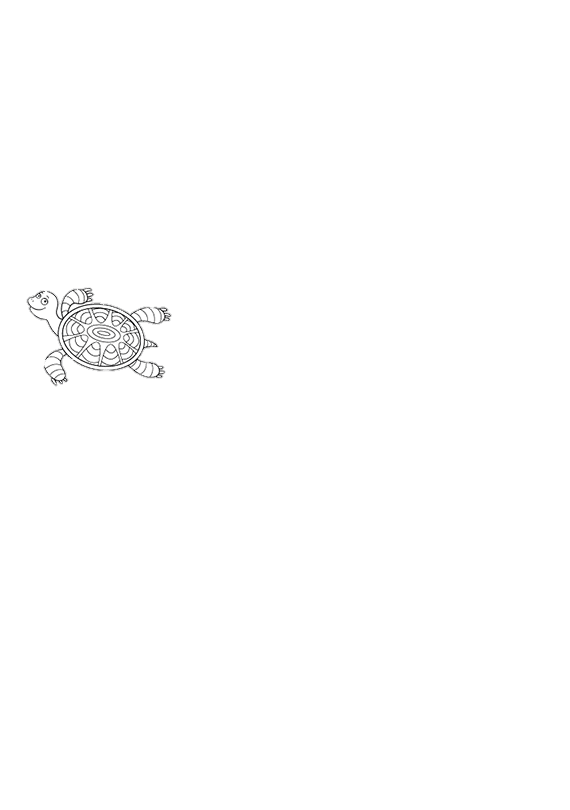 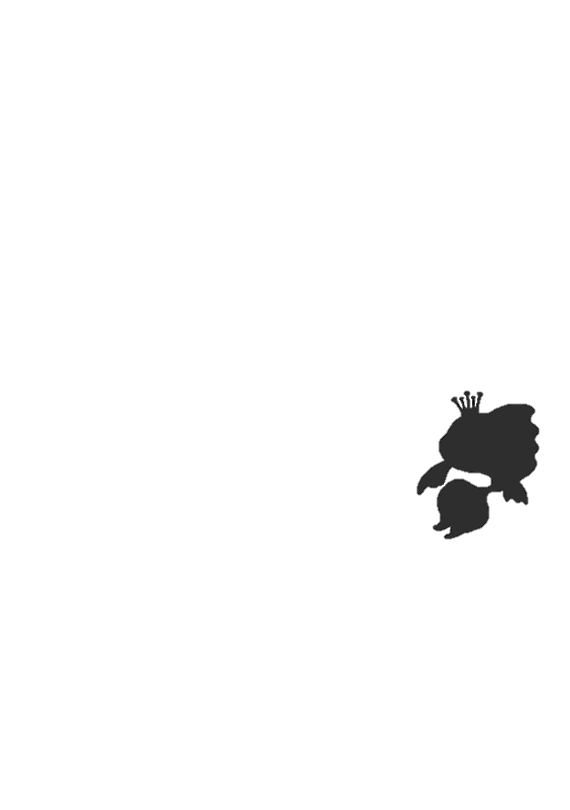 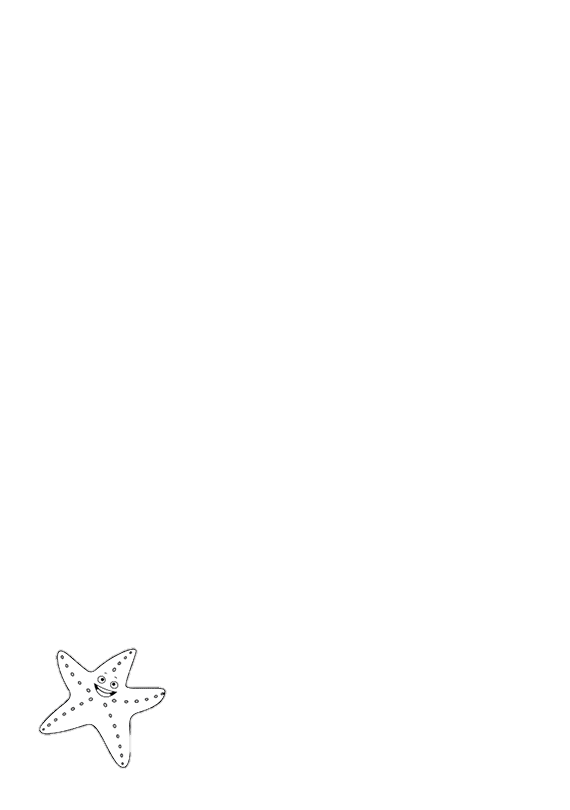 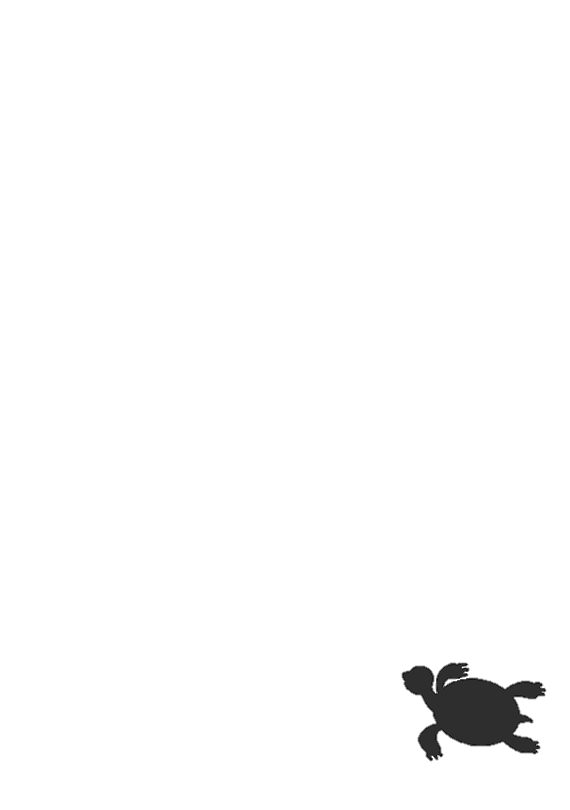 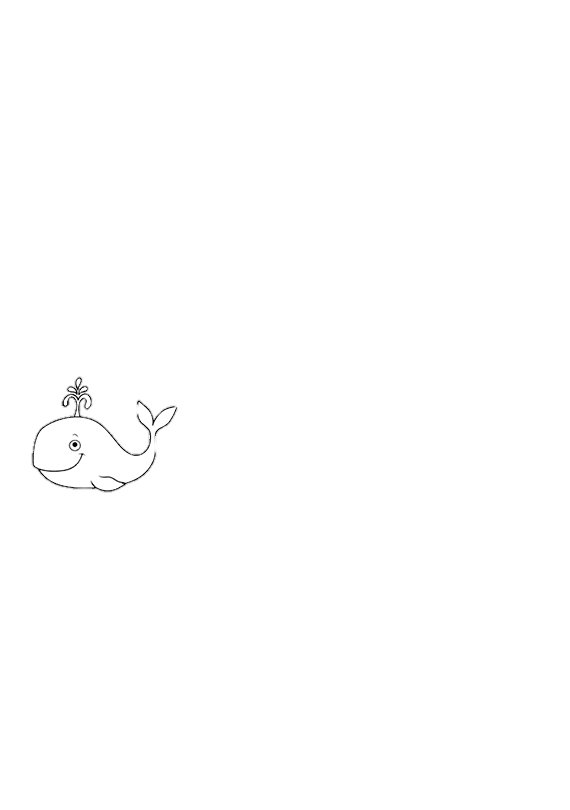 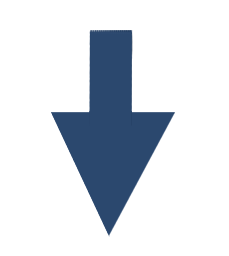 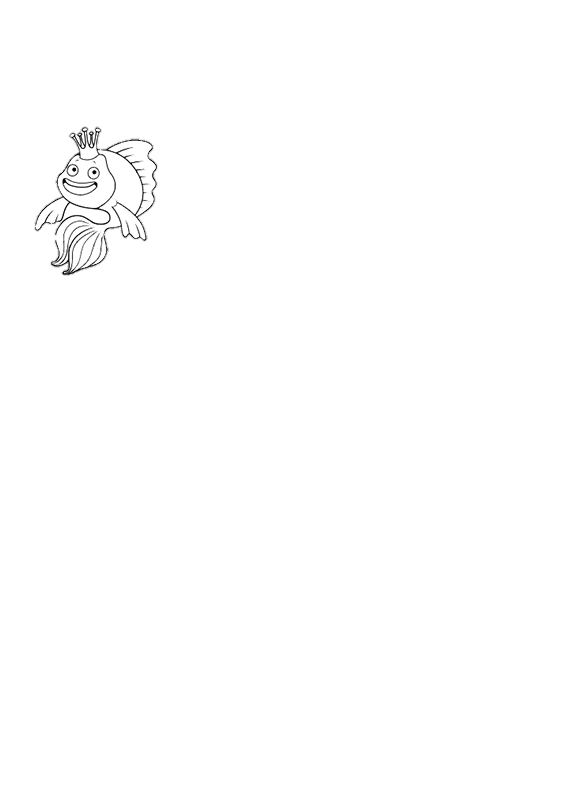 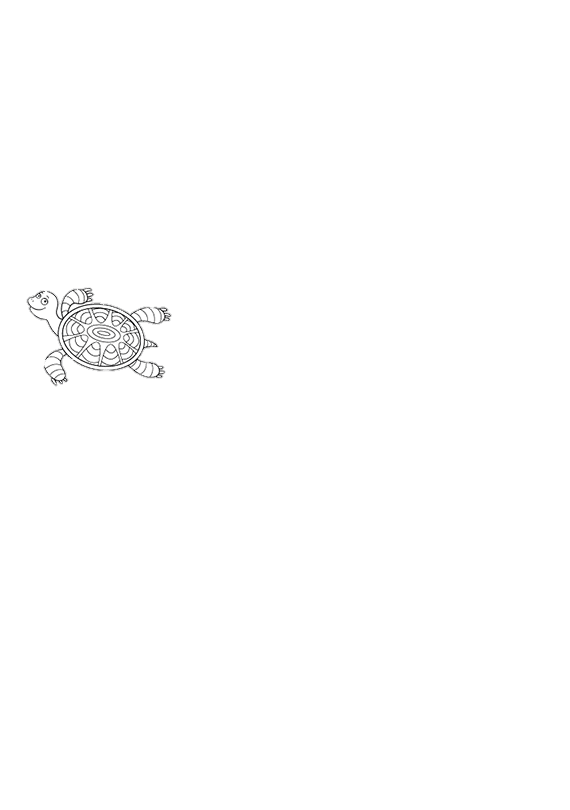 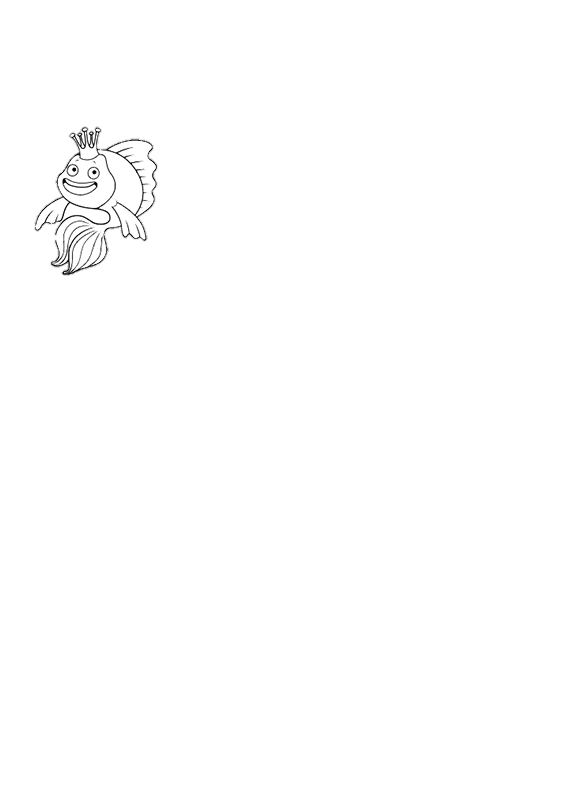 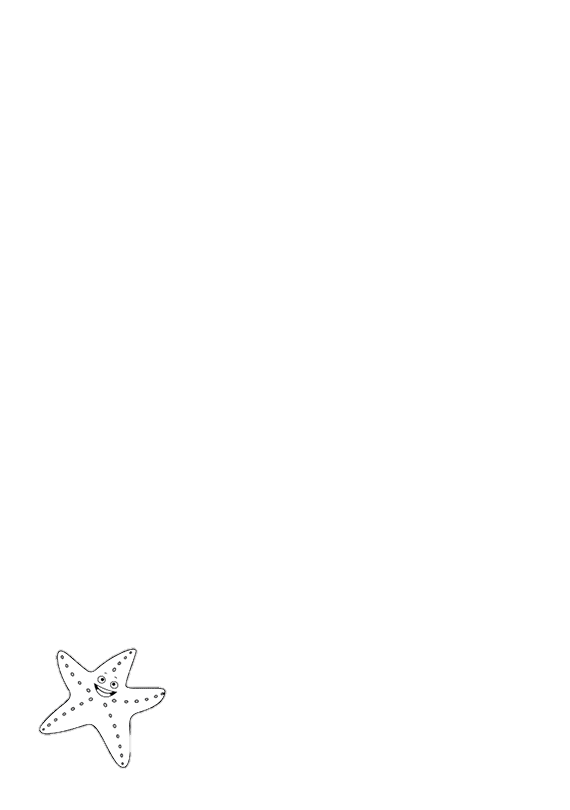 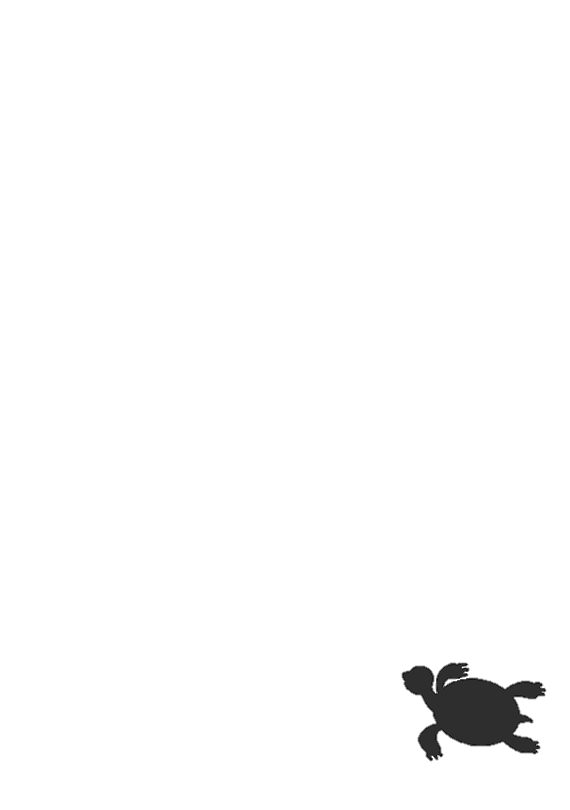 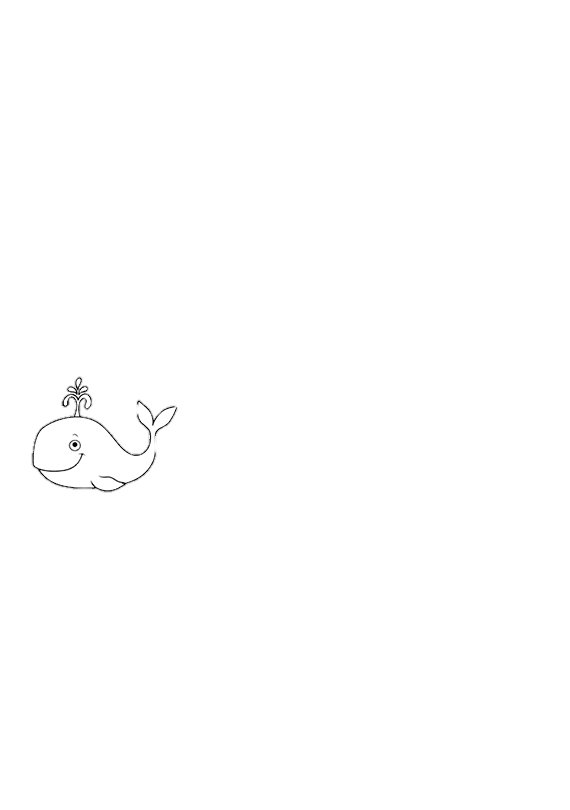 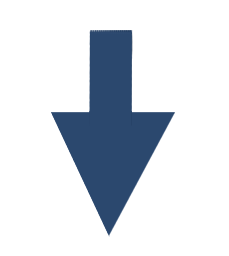 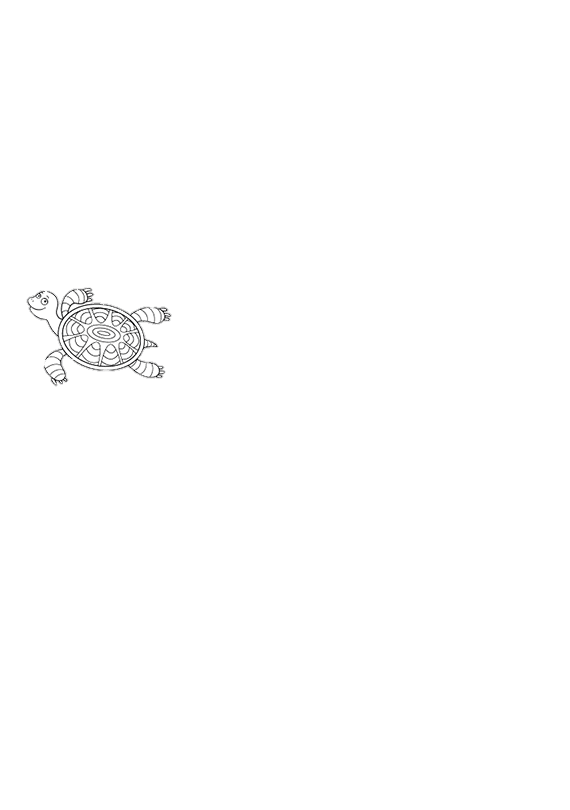 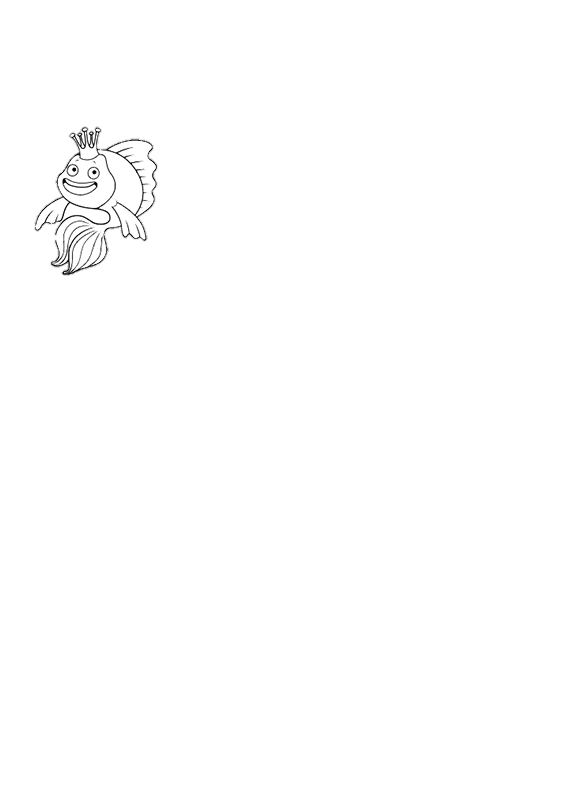 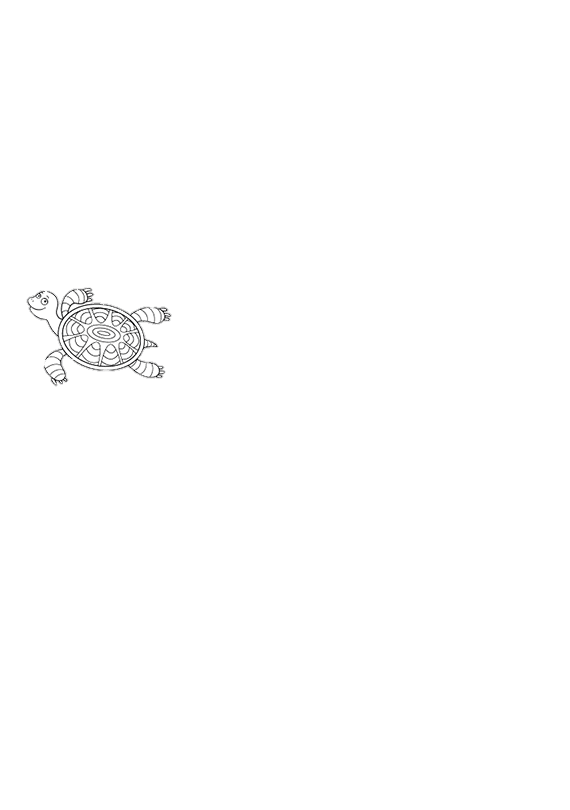 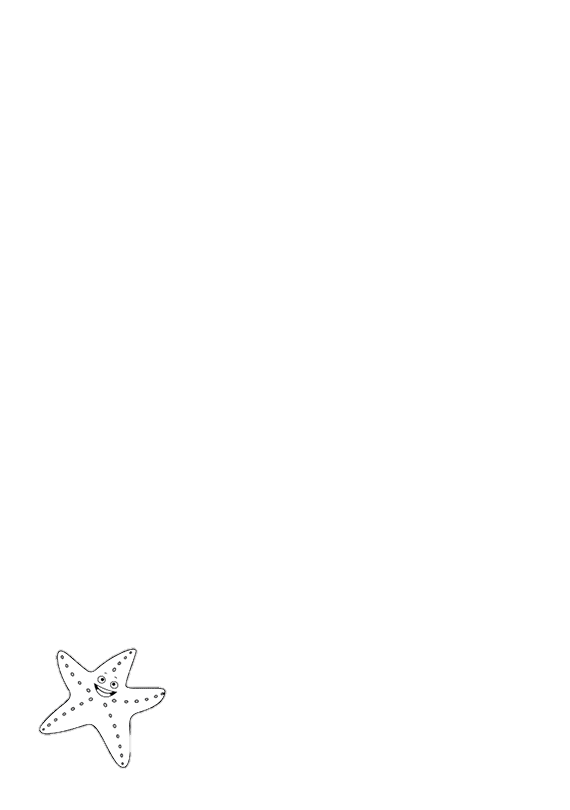 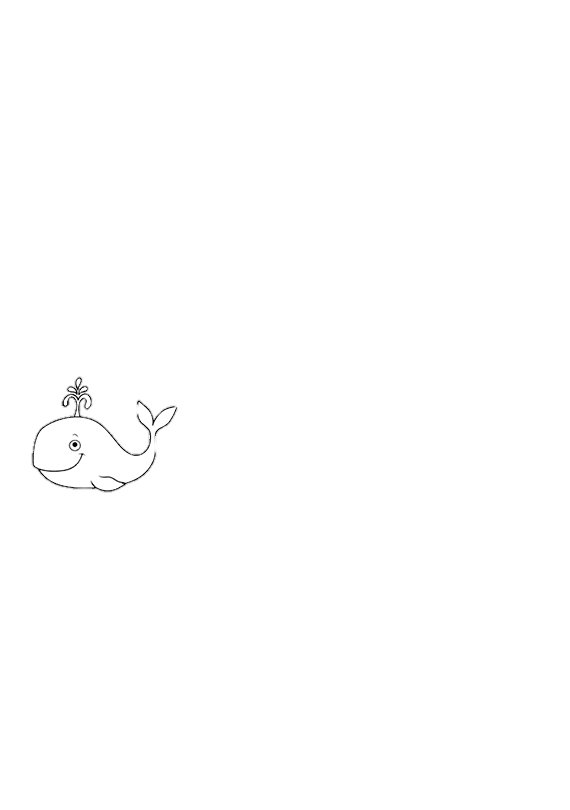 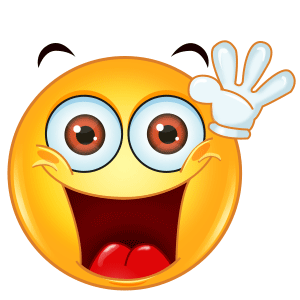 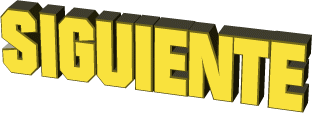 ¡ EXCELENTE !